Deep Learning for Vision & Language
Feature-space Optimization: Adversarial Examples, GANs, Style Transfer
What we have been doing: Optimize weights in the network to predict bus (correct class).
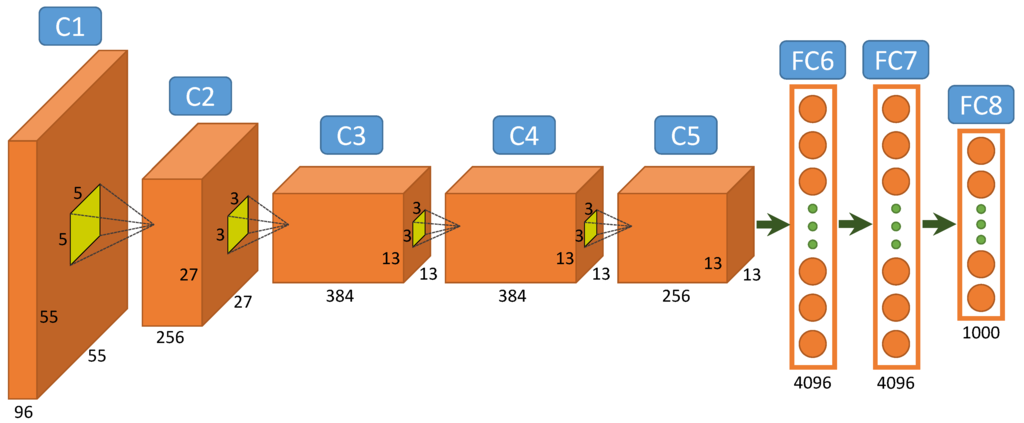 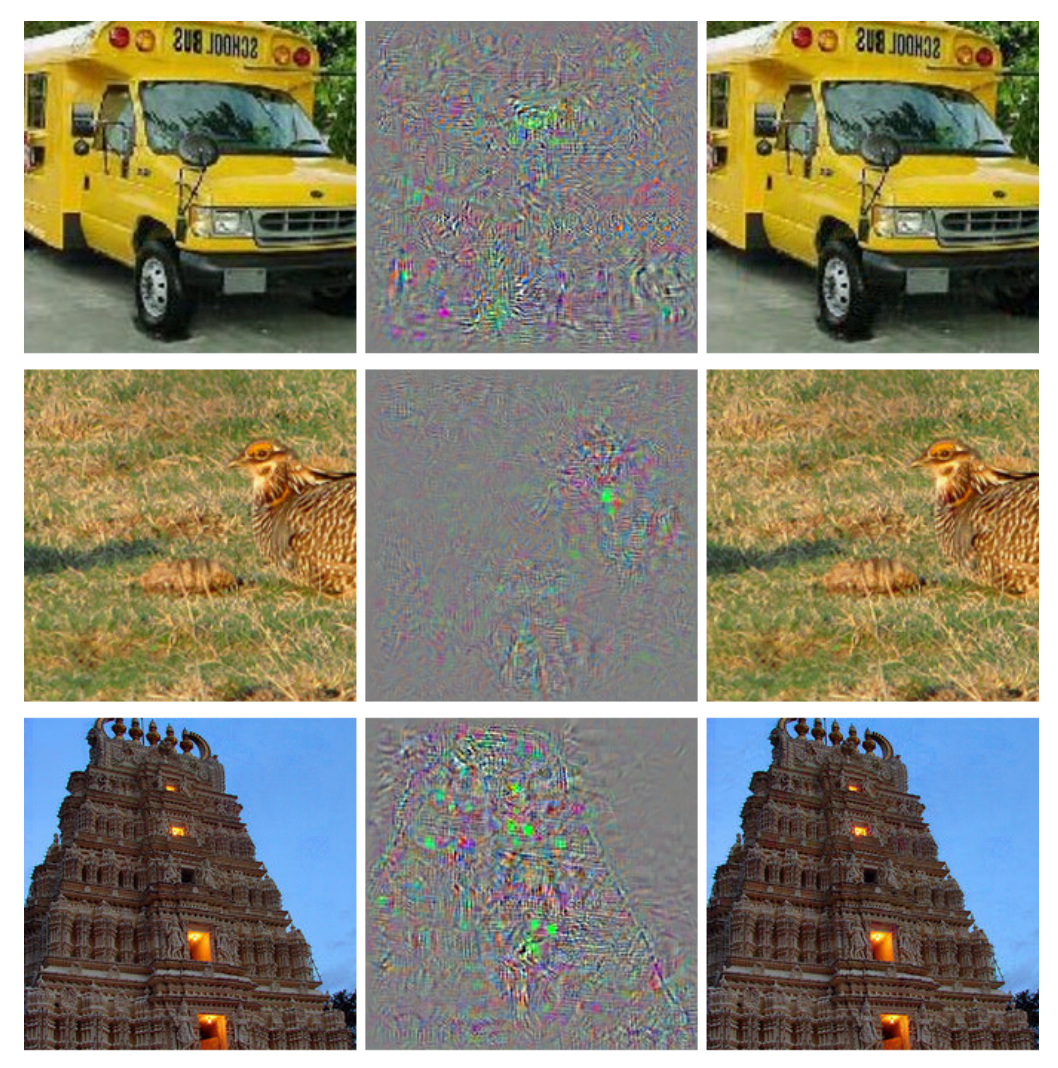 bus
New Idea: Create Adversarial Inputs by optimizing the input image to predict ostrich (wrong class).
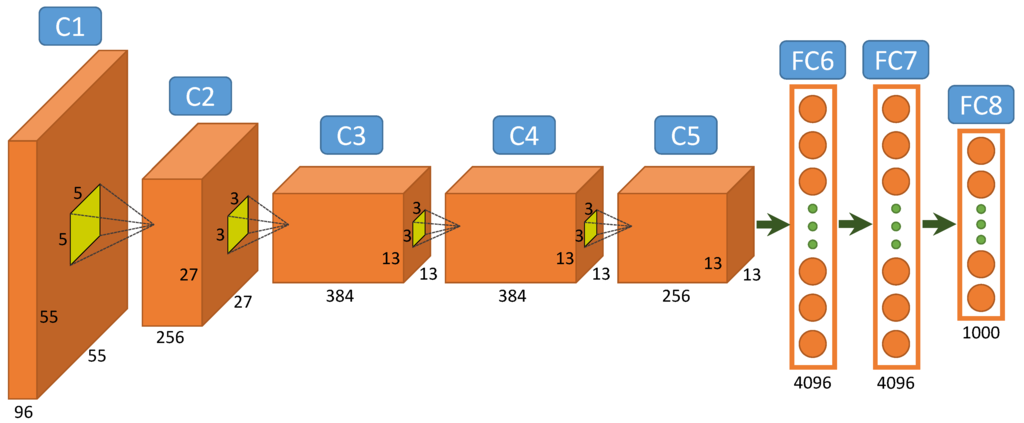 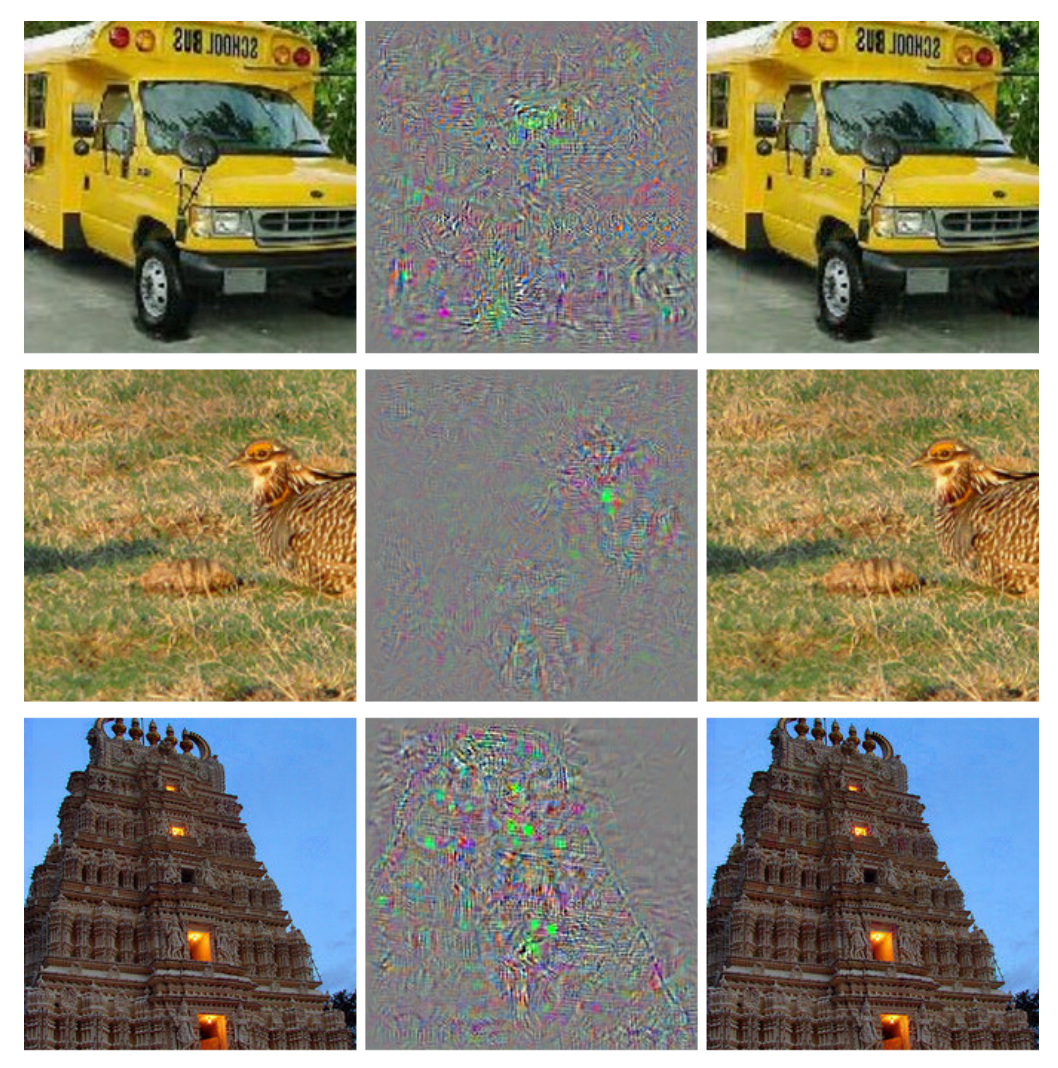 ostrich
Work on Adversarial examples by Goodfellow et al. , Szegedy et. al., etc.
Convnets (optimize input to predict ostrich)
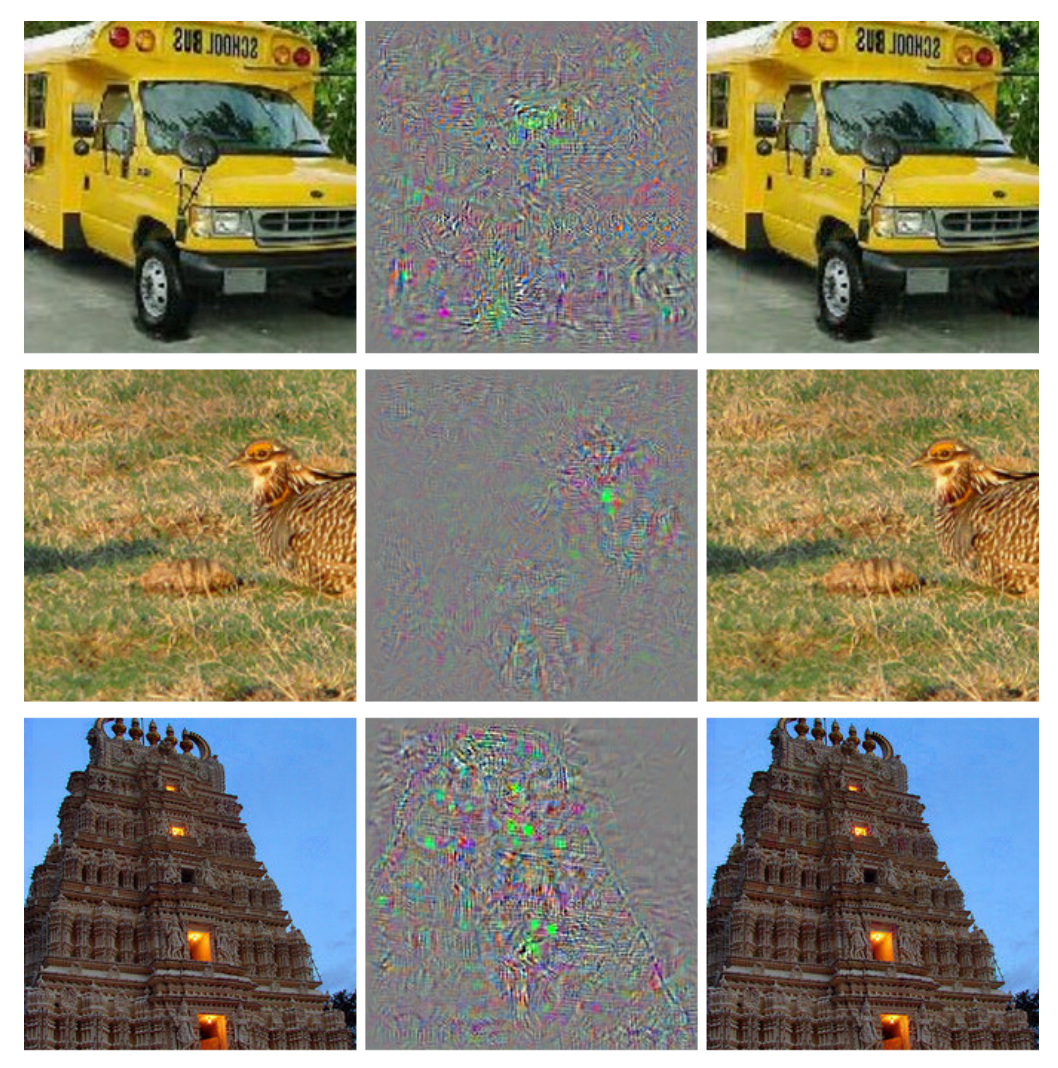 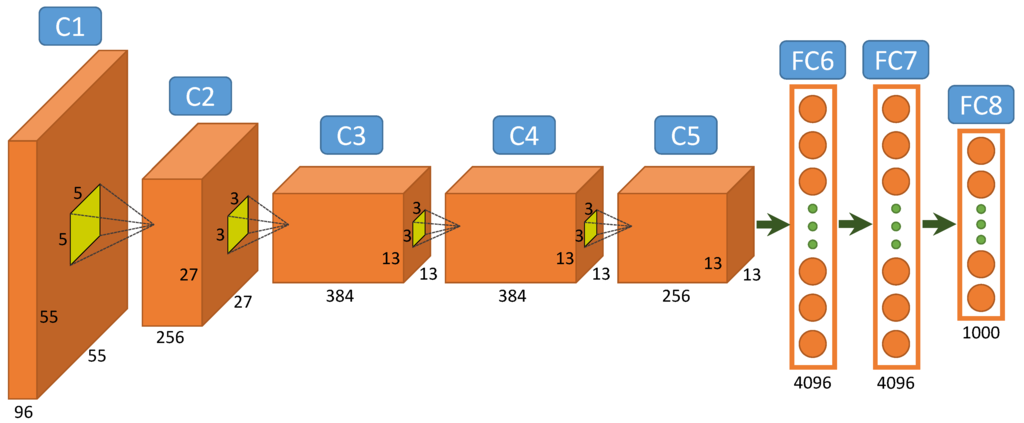 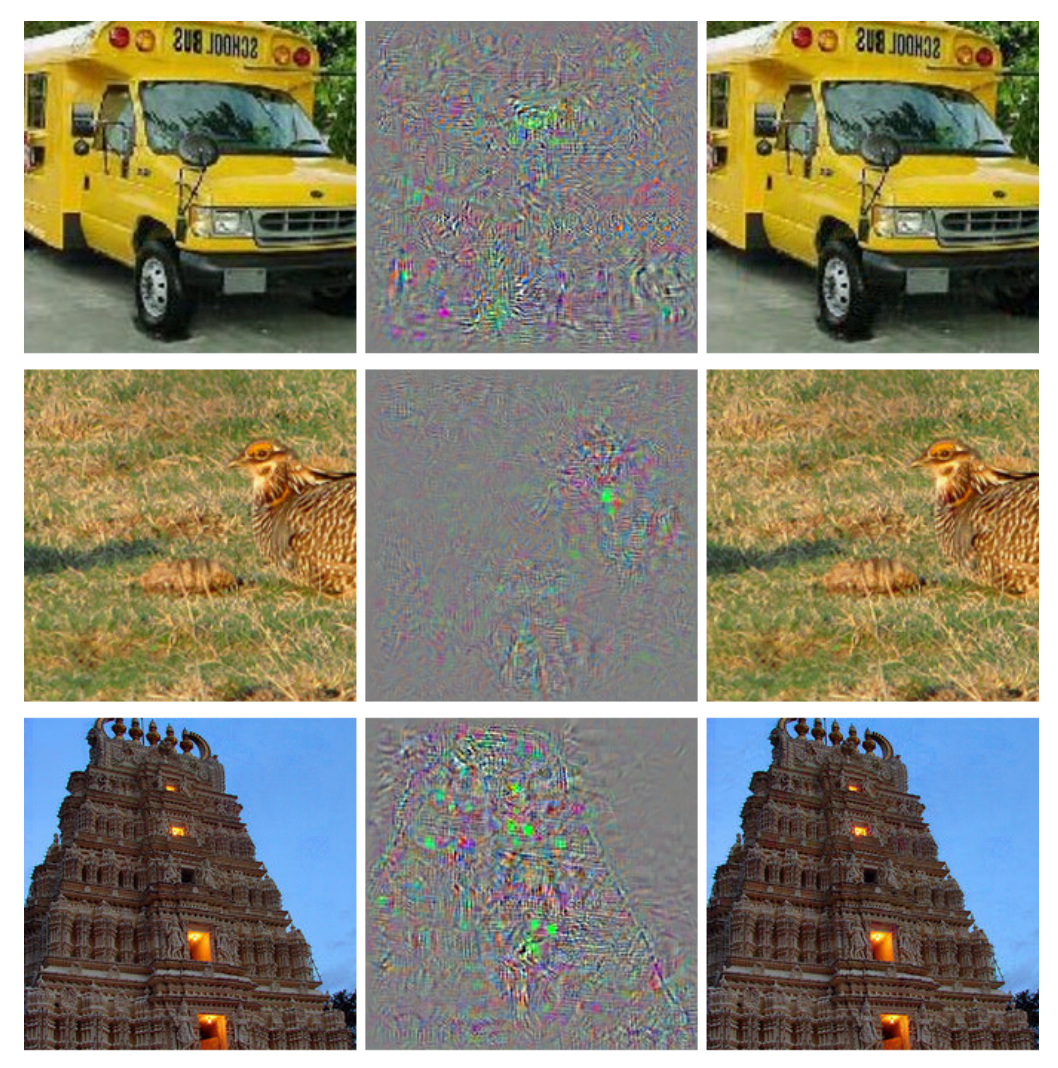 ostrich
Work on Adversarial examples by Goodfellow et al. , Szegedy et. al., etc.
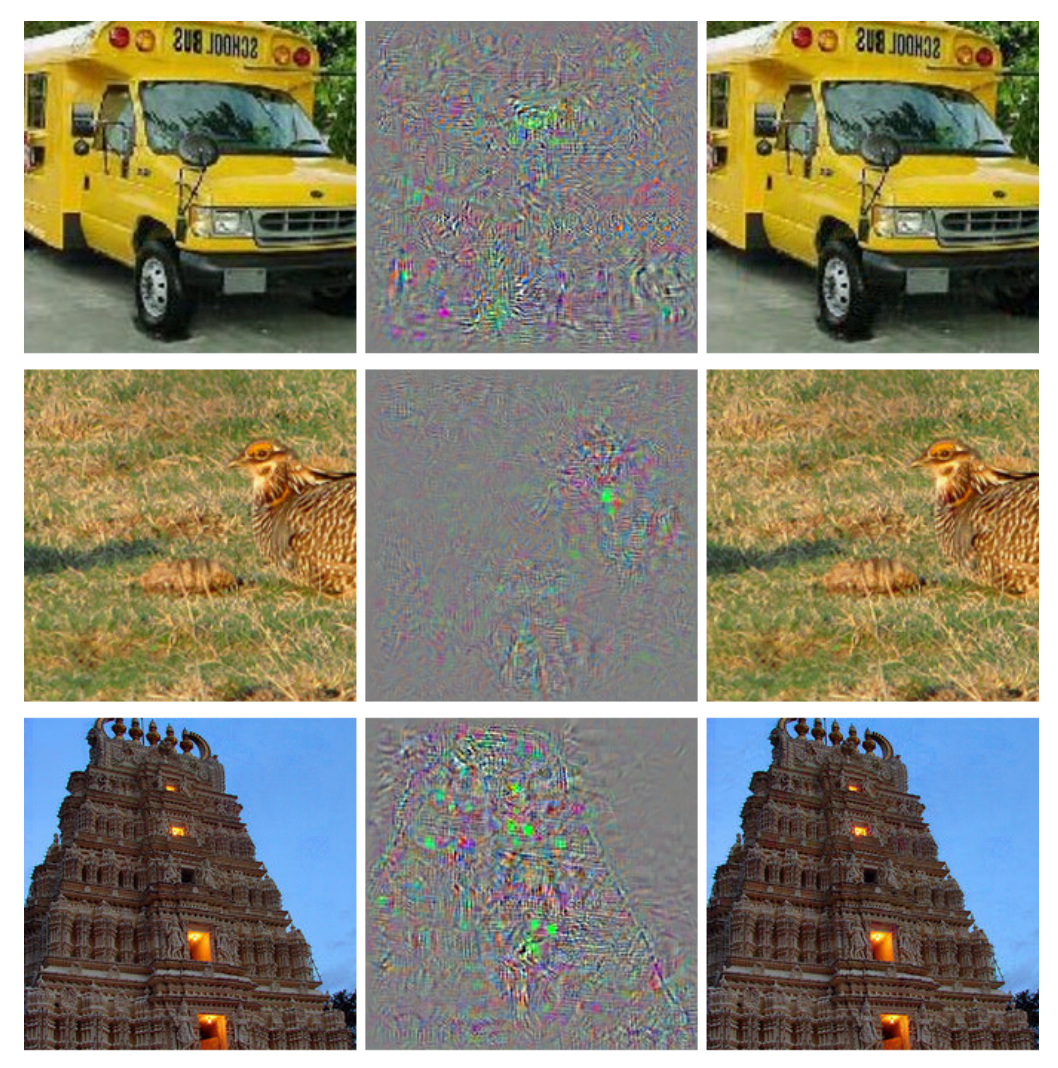 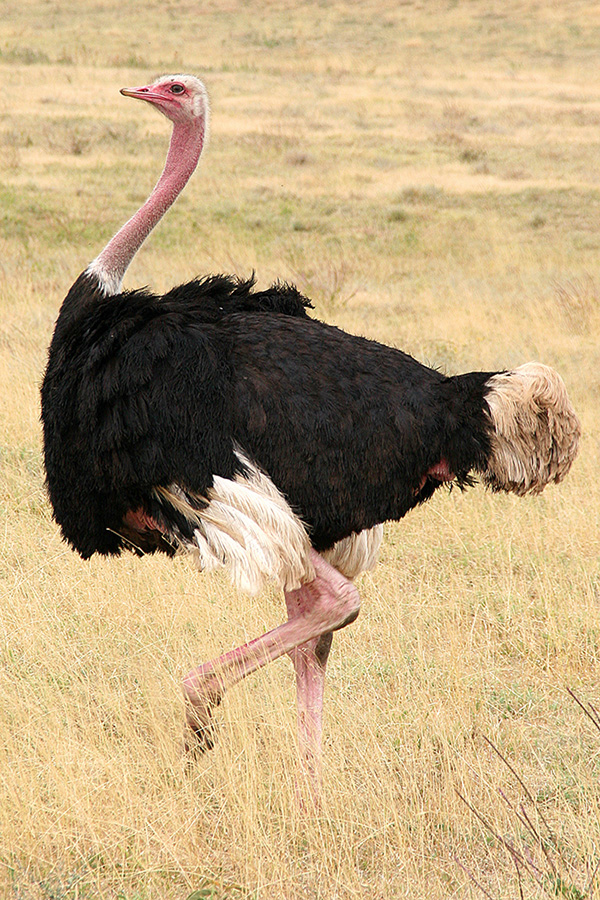 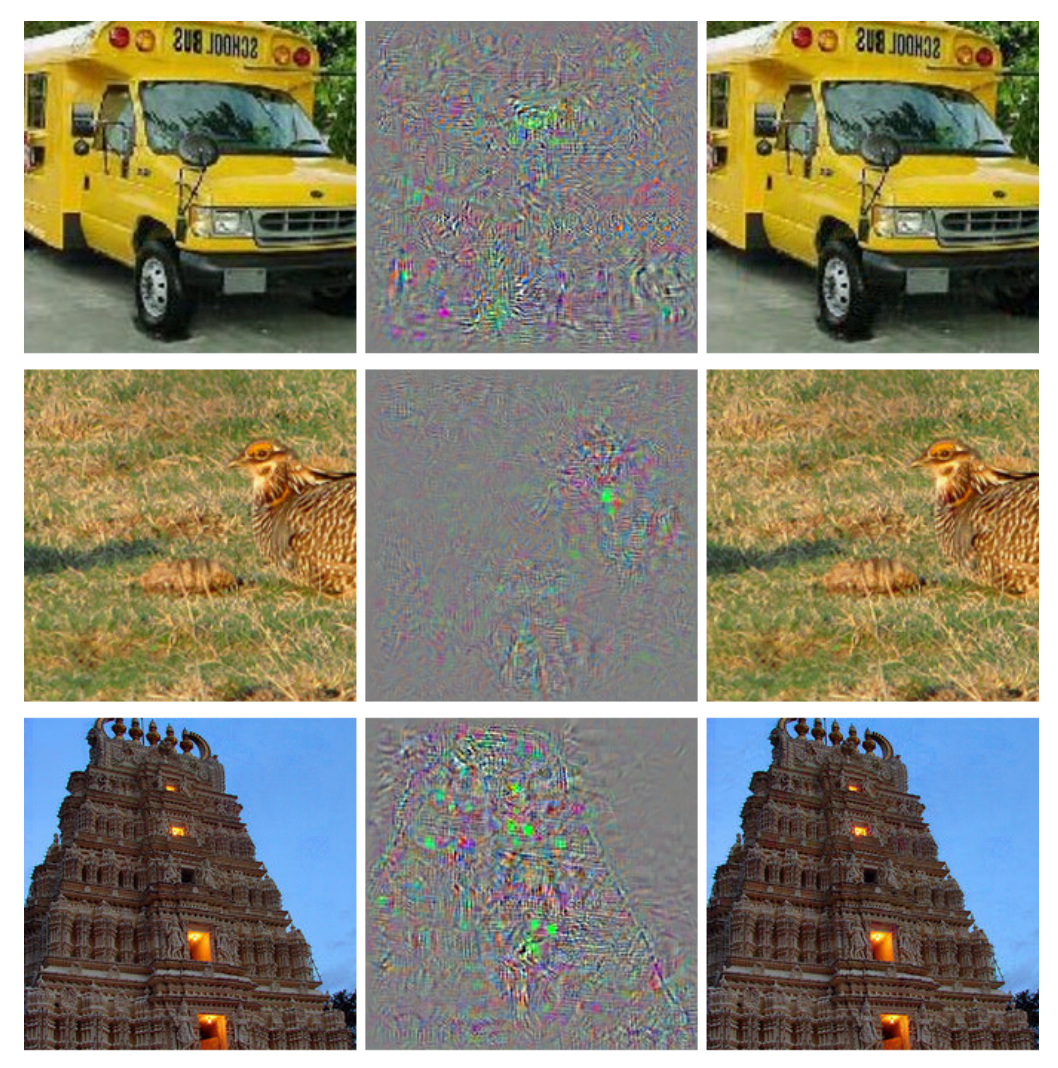 All get predicted as ostrich
Deep Neural Networks are Easily Fooled: High Confidence Predictions for Unrecognizable Images
Anh Nguyen, Jason Yosinski, Jeff Clune, 2014
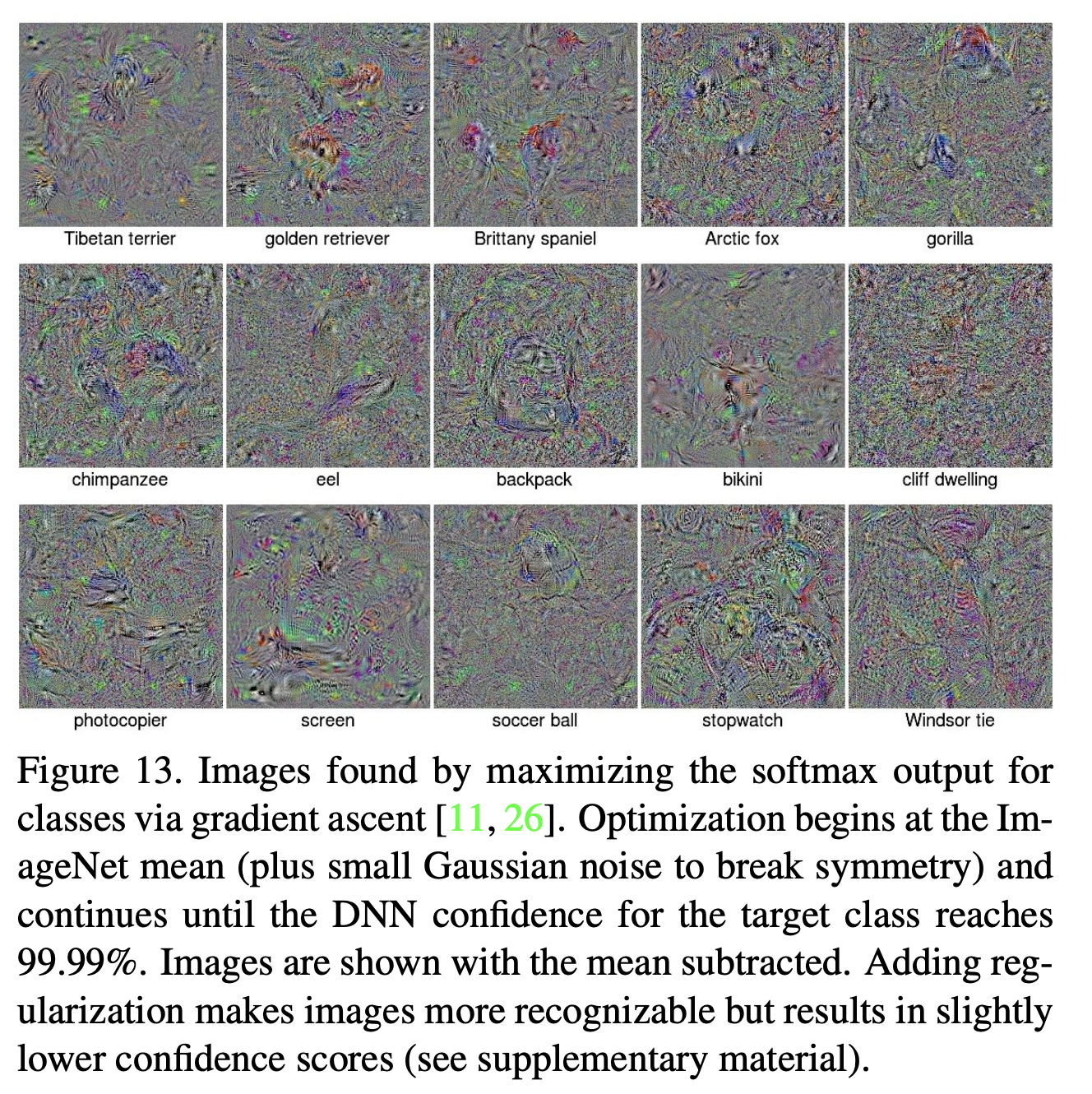 New Idea: Create Adversarial Inputs by optimizing the input image to predict ostrich (wrong class).
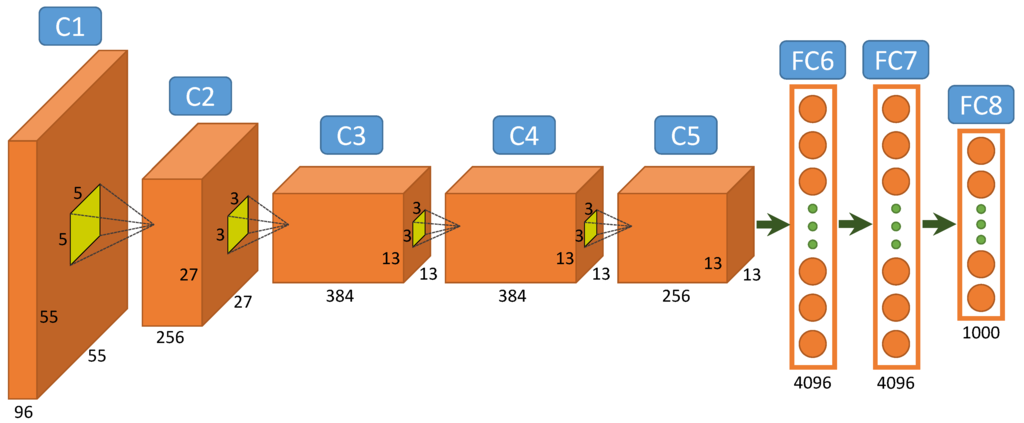 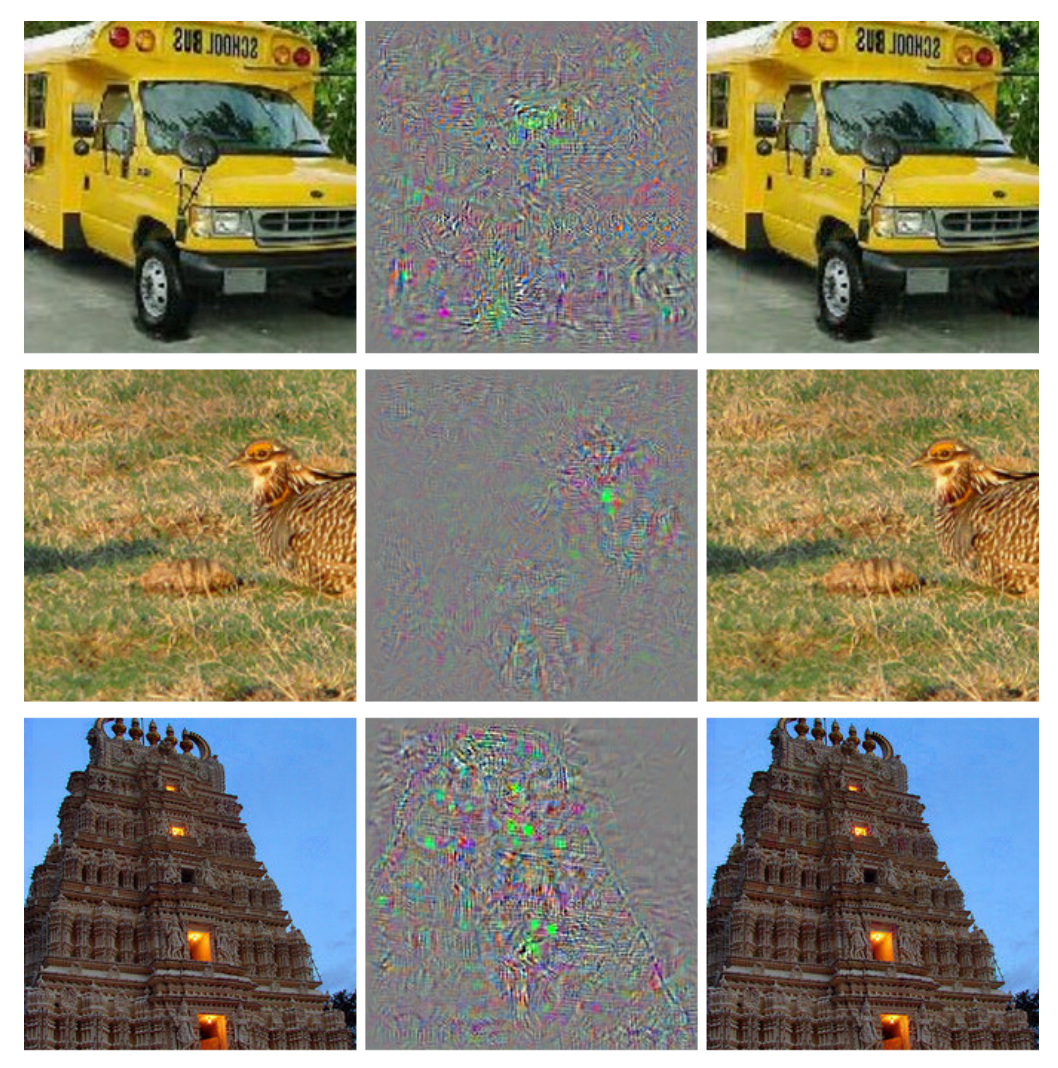 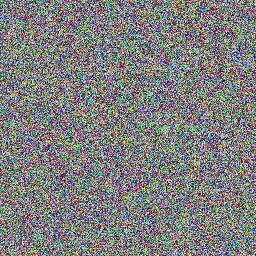 parking meter
Work on Adversarial examples by Goodfellow et al. , Szegedy et. al., etc.
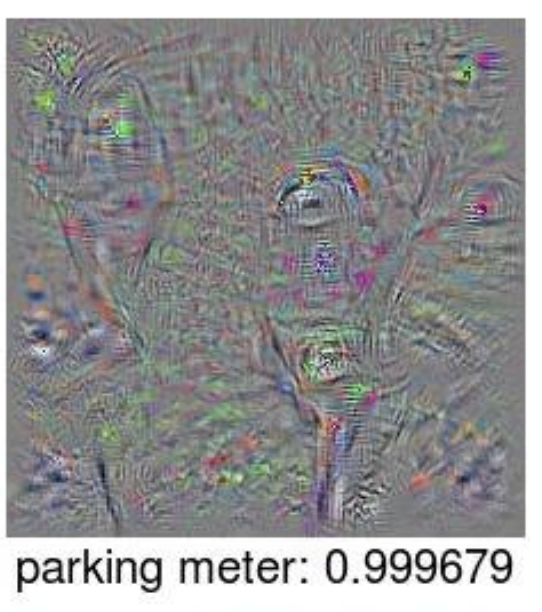 Total Variation Regularization
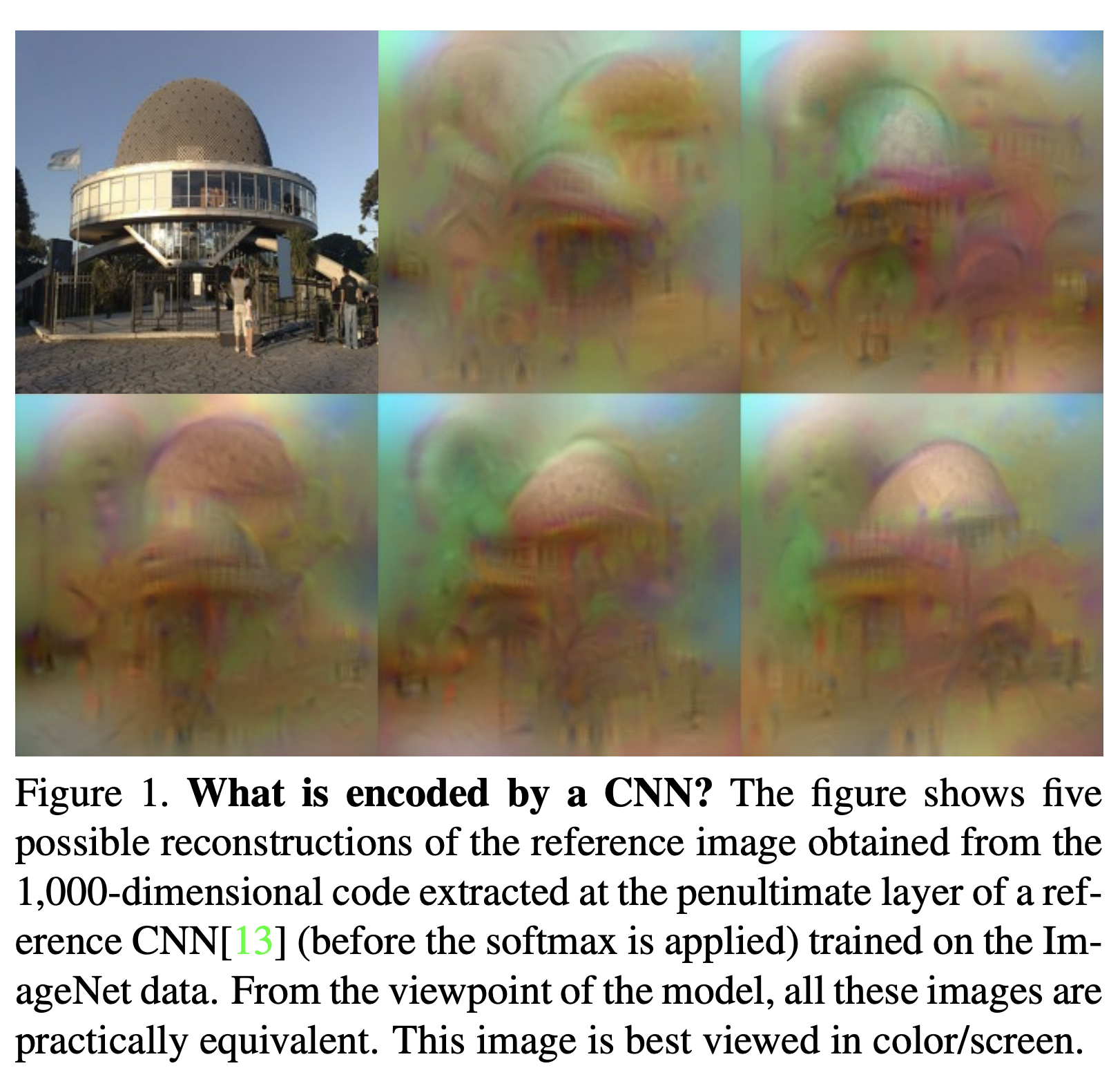 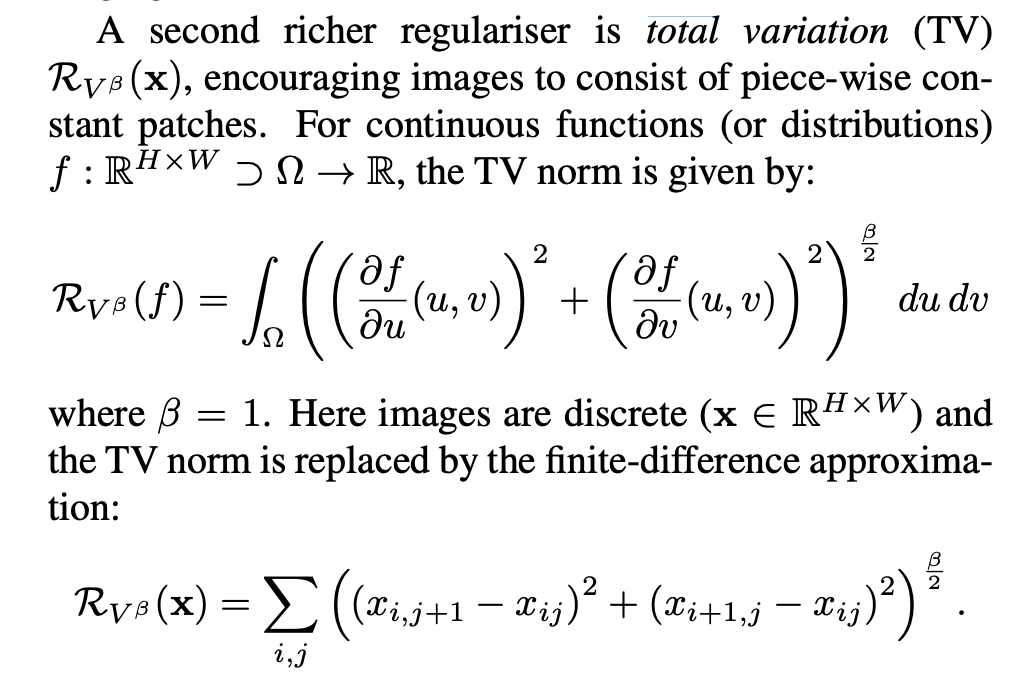 Mahendran and Vedaldi, Understanding Deep Image Representations by Inverting Them, 2014
Taking the idea to the extreme: Google’s DeepDream
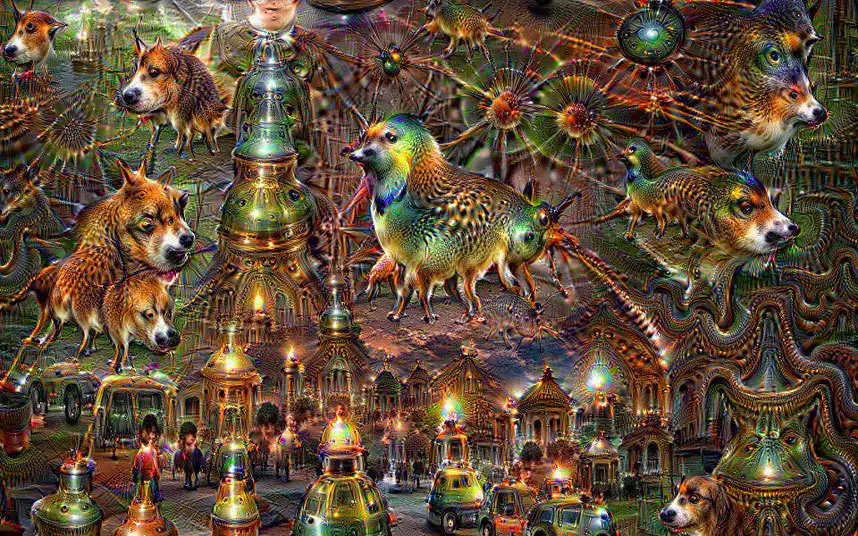 https://research.googleblog.com/2015/06/inceptionism-going-deeper-into-neural.html
https://github.com/XavierLinNow/deepdream_pytorch
Generate your own in Pytorch:
Generative Adversarial Networks (GAN) [Goodfellow et al 2014]
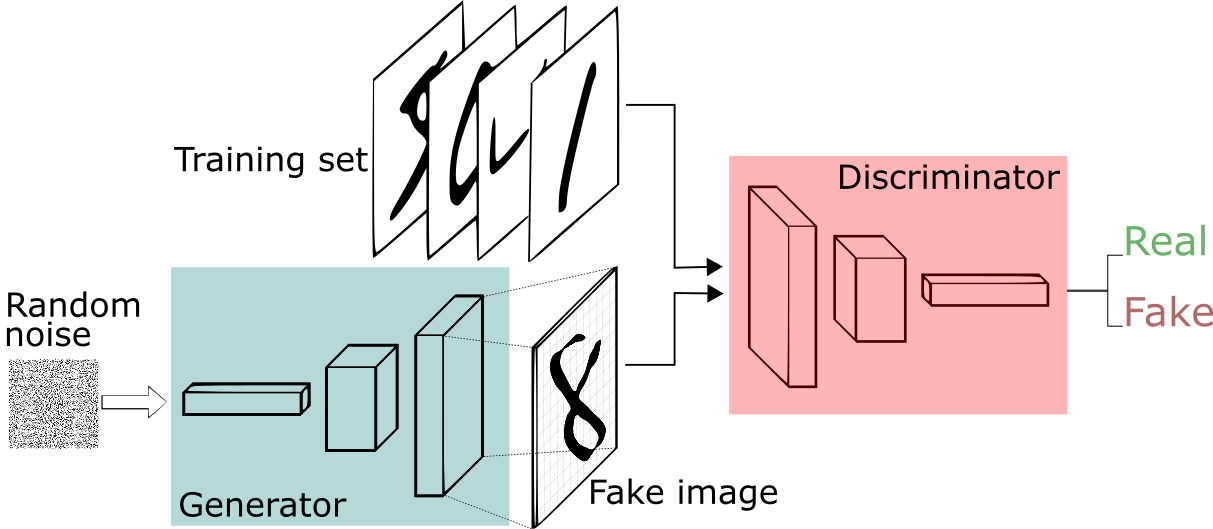 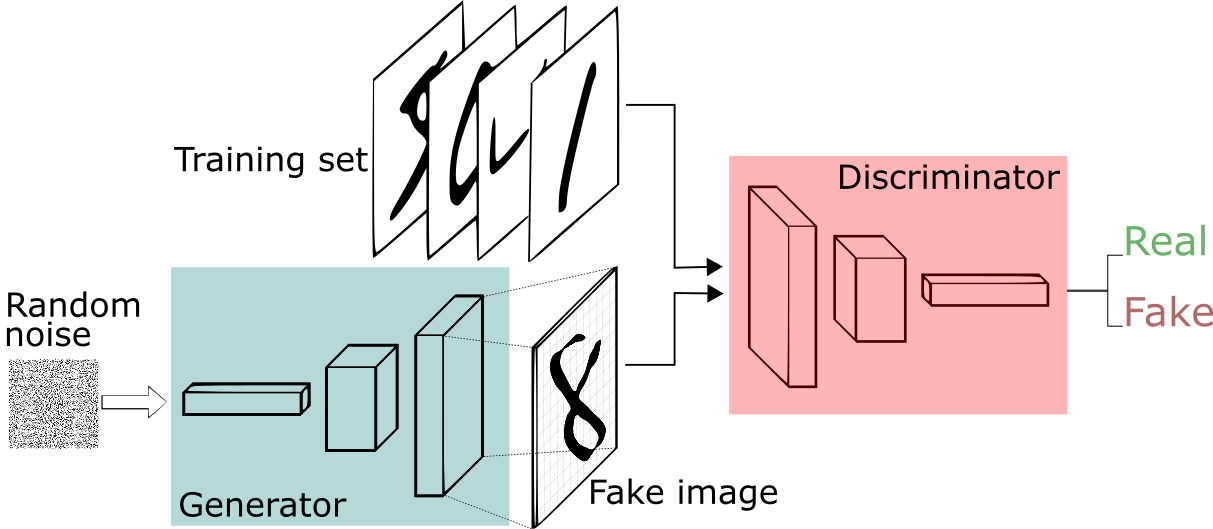 https://deeplearning4j.org/generative-adversarial-network
Generative Network (closer look)
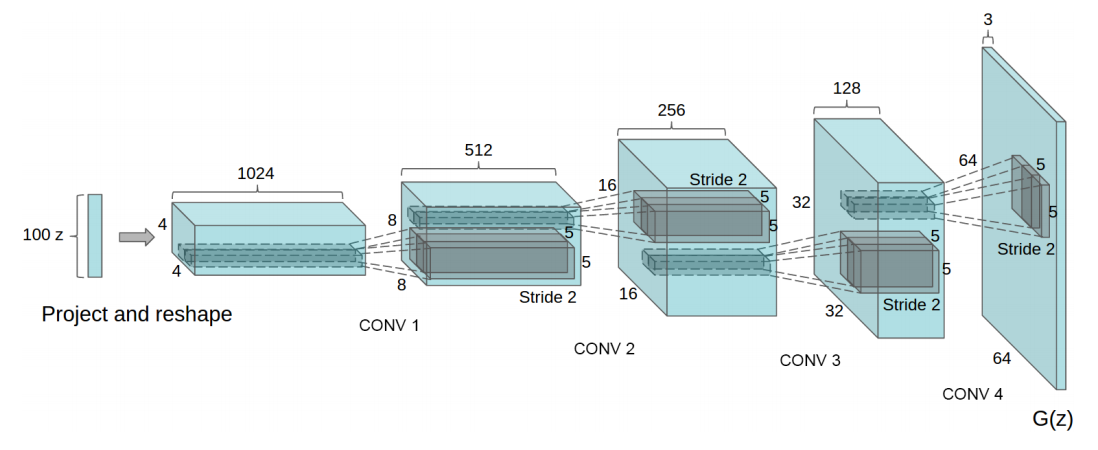 Radford et. al. Unsupervised Representation Learning with Deep Convolutional Generative Adversarial Networks. ICLR 2016
Generative Adversarial Networks (GAN) [Goodfellow et al.]
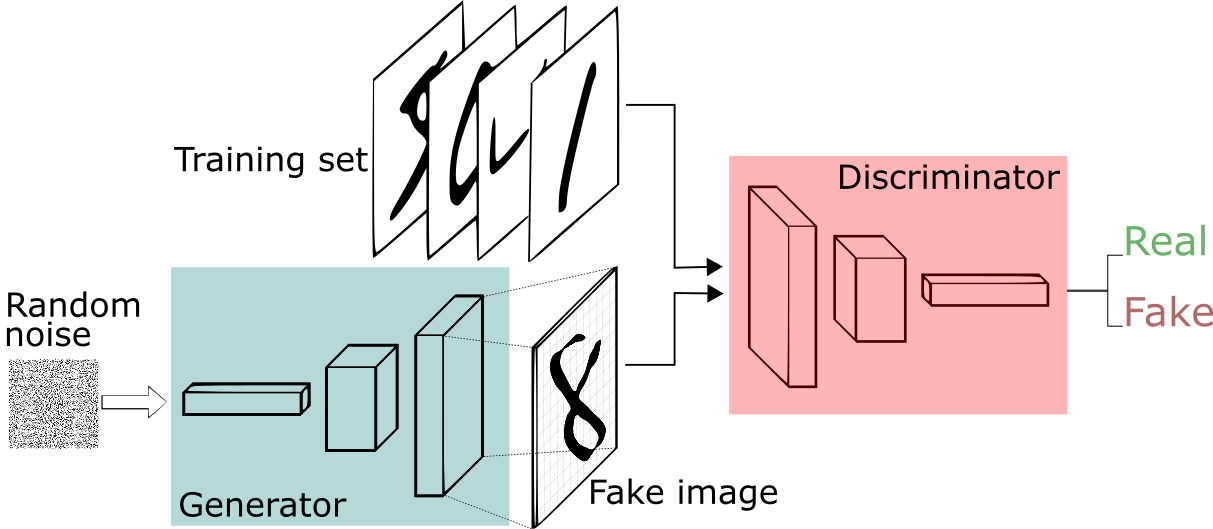 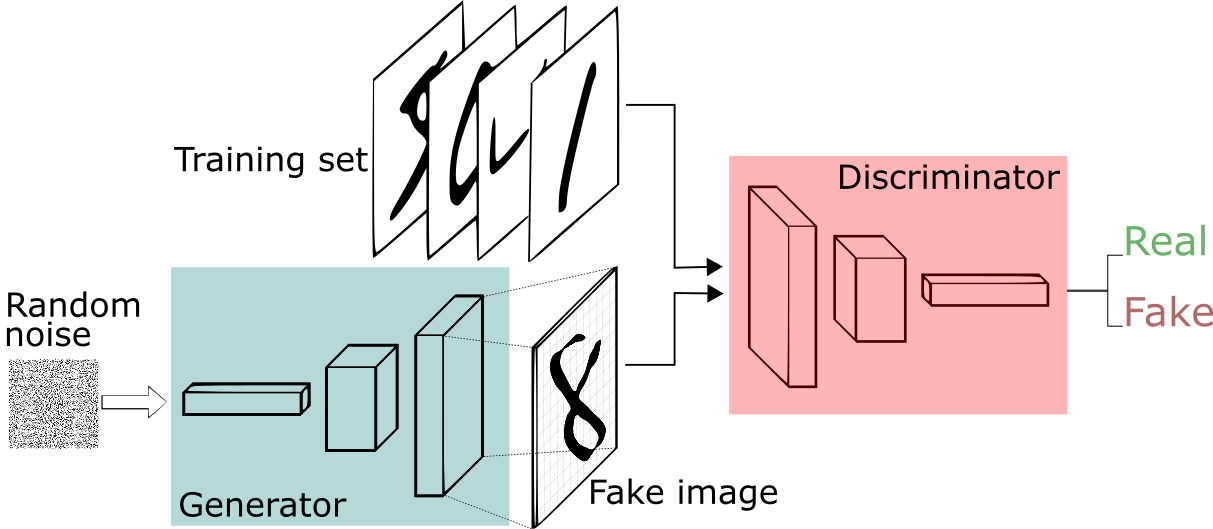 https://deeplearning4j.org/generative-adversarial-network
Generative Adversarial Networks (GAN) [Goodfellow et al.]
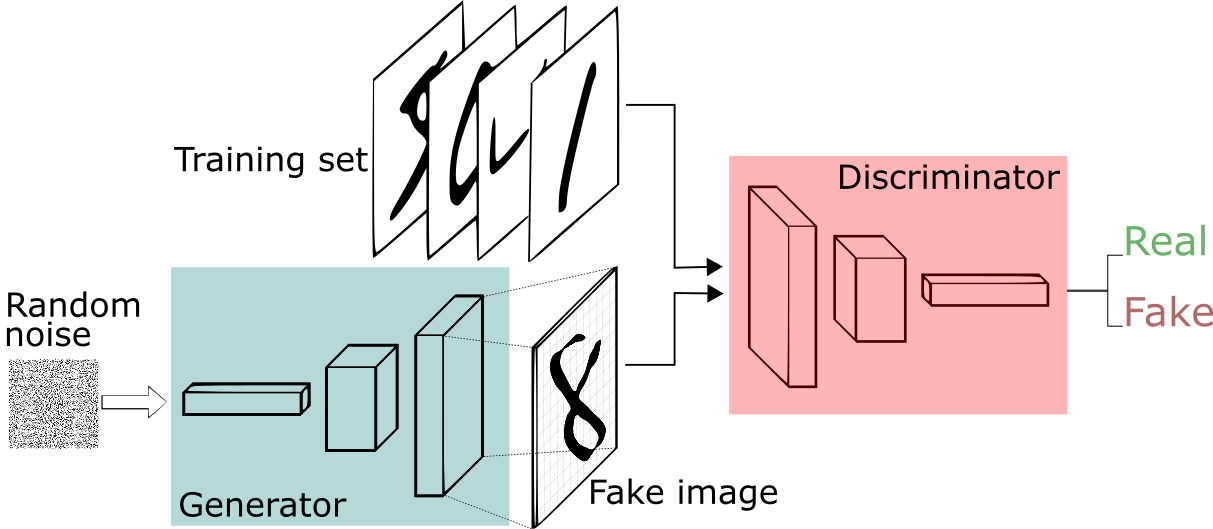 https://deeplearning4j.org/generative-adversarial-network
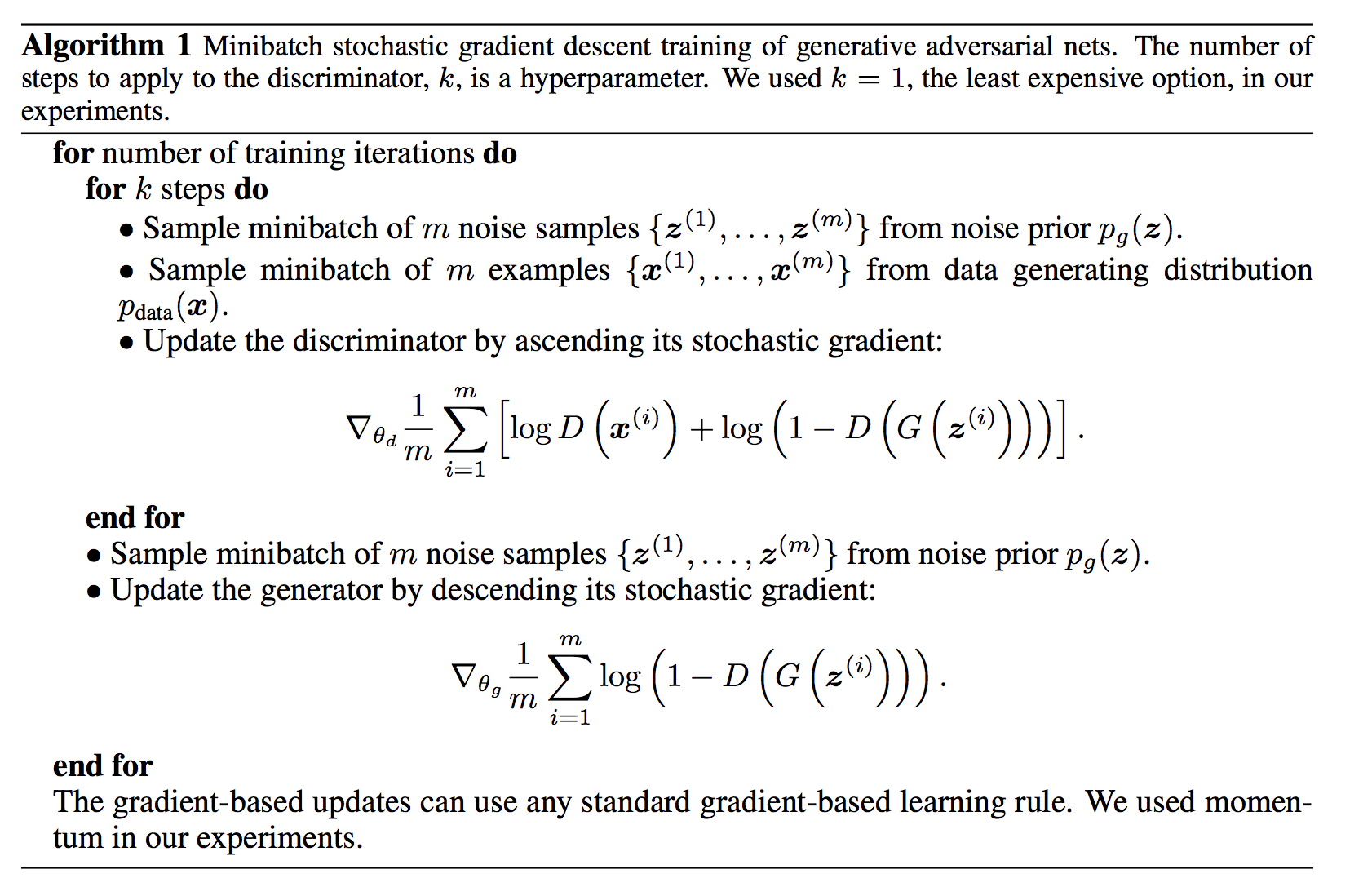 Goodfellow et al. NeurIPS 2014
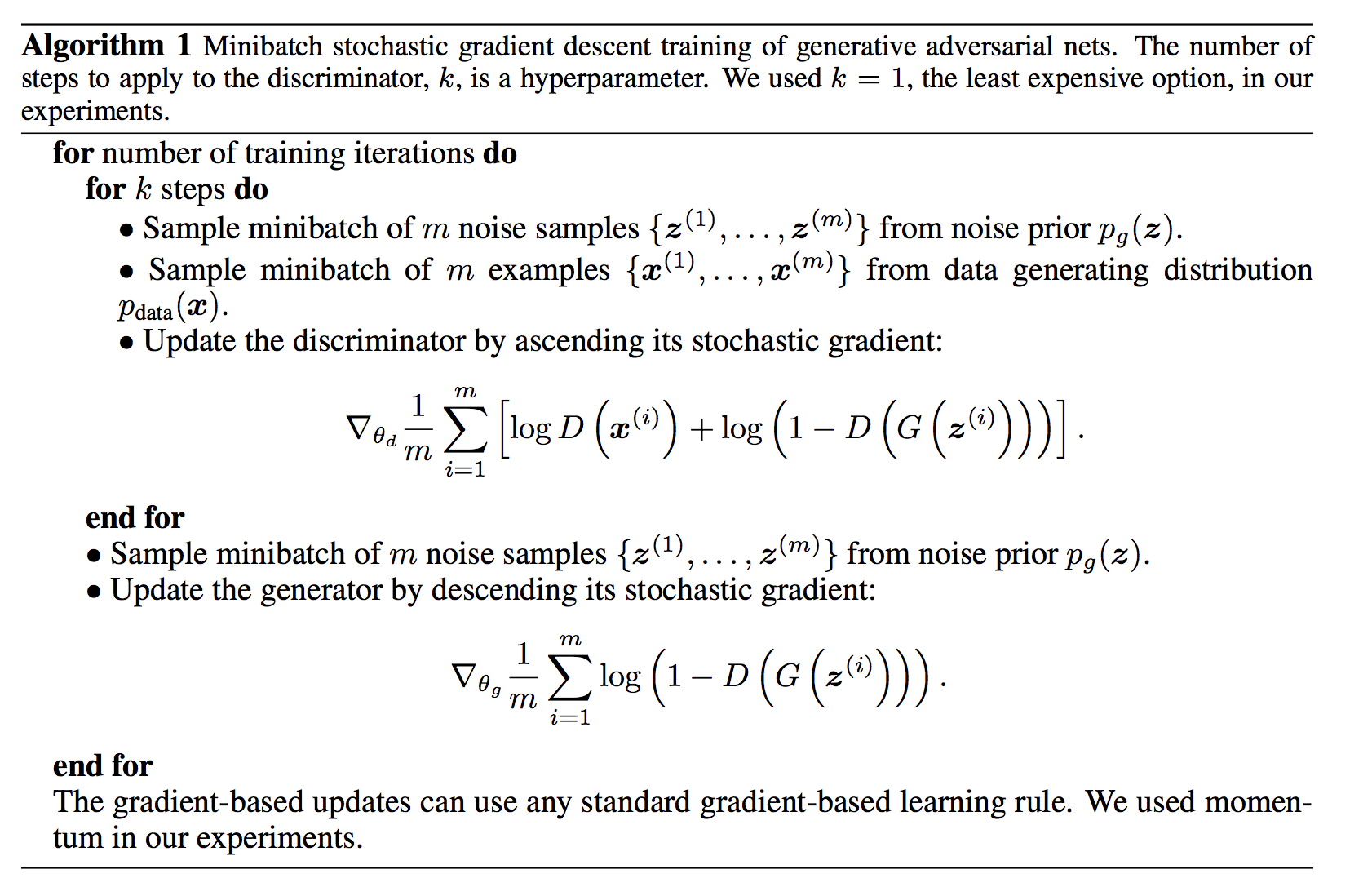 Update Discriminator D
Goodfellow et al. NeurIPS 2014
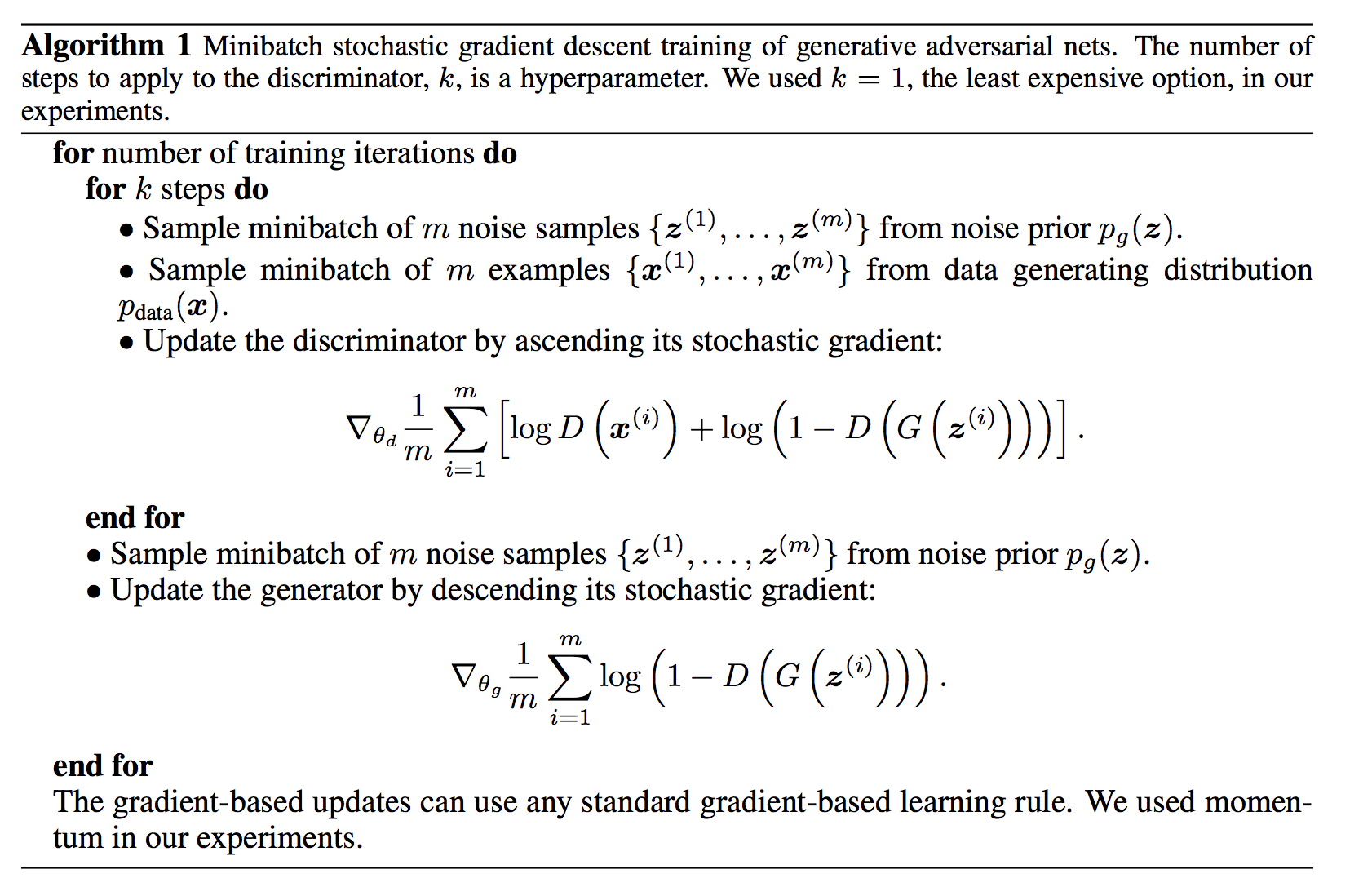 Update Generator G
Goodfellow et al. NeurIPS 2014
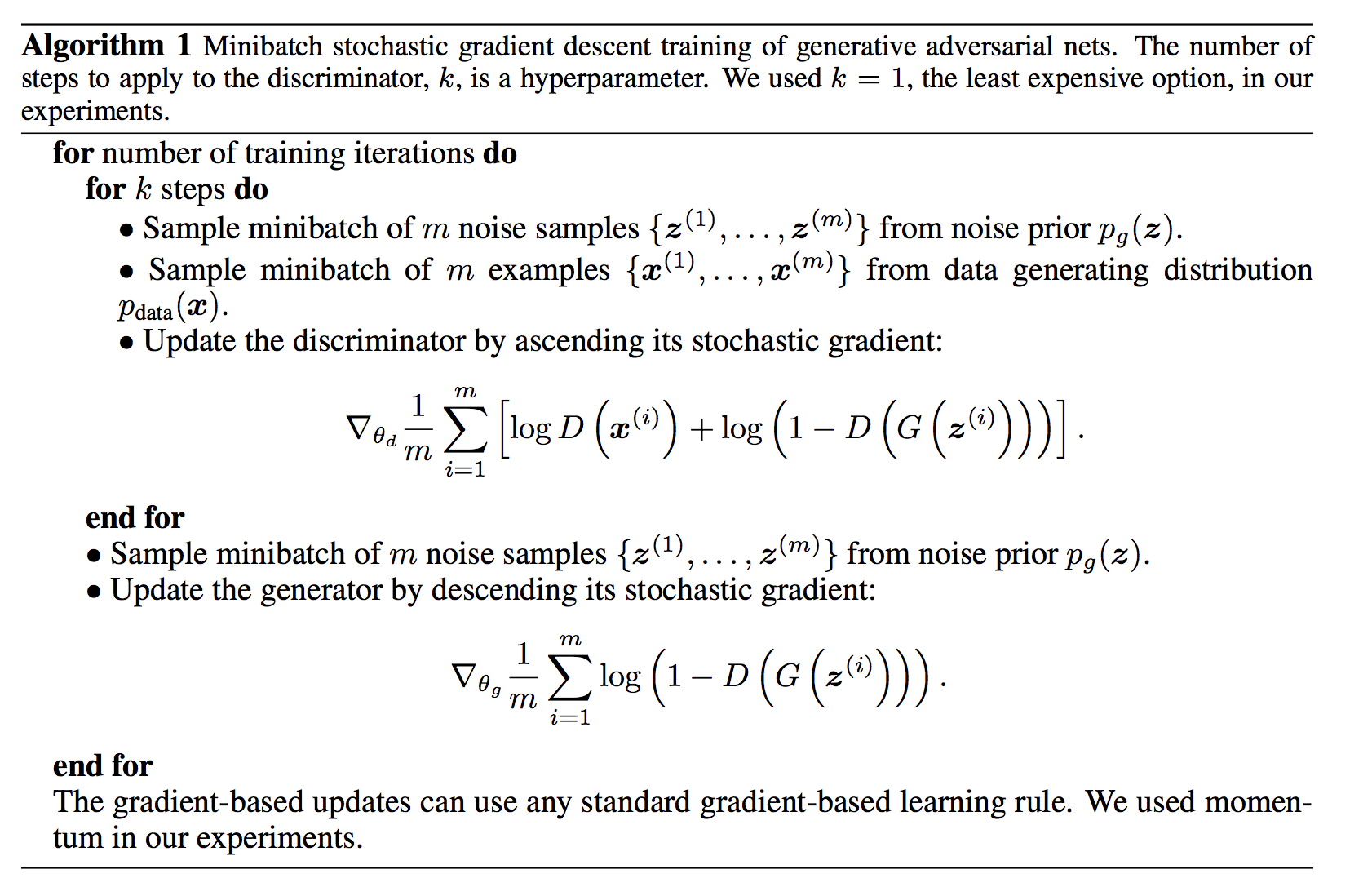 Until Desirable Results are Achieved?
Goodfellow et al. NeurIPS 2014
Generative Adversarial Networks (GAN) [Goodfellow et al.]
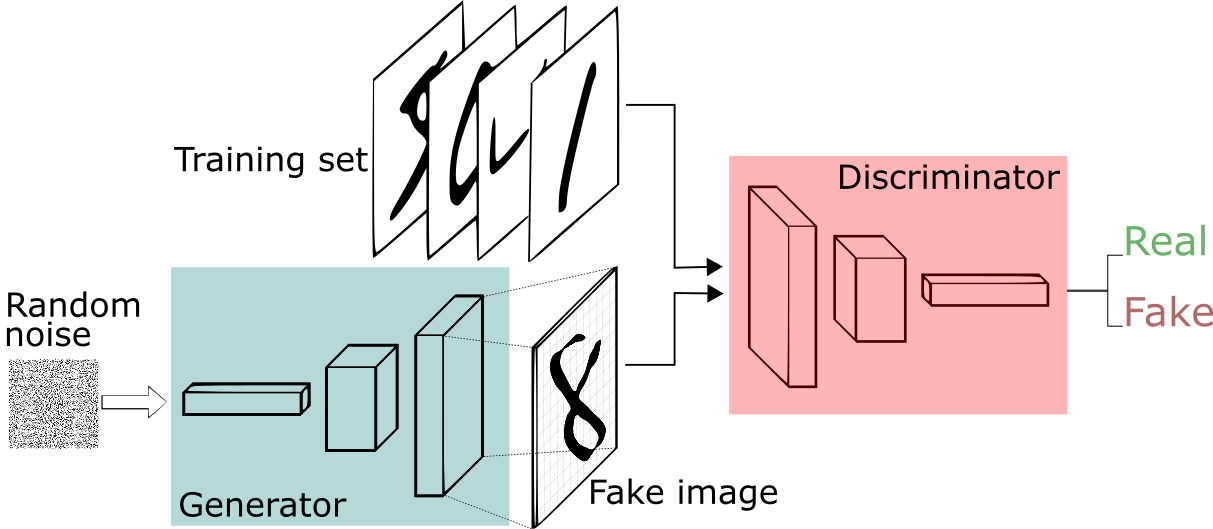 https://deeplearning4j.org/generative-adversarial-network
Generative Adversarial Networks (GAN) [Goodfellow et al.]
GANs are hard to train, loss for the discriminator and generator might fluctuate.
There are many choices for loss, and other auxiliary signals.
Training of these models is even less well understood than for other deep models.
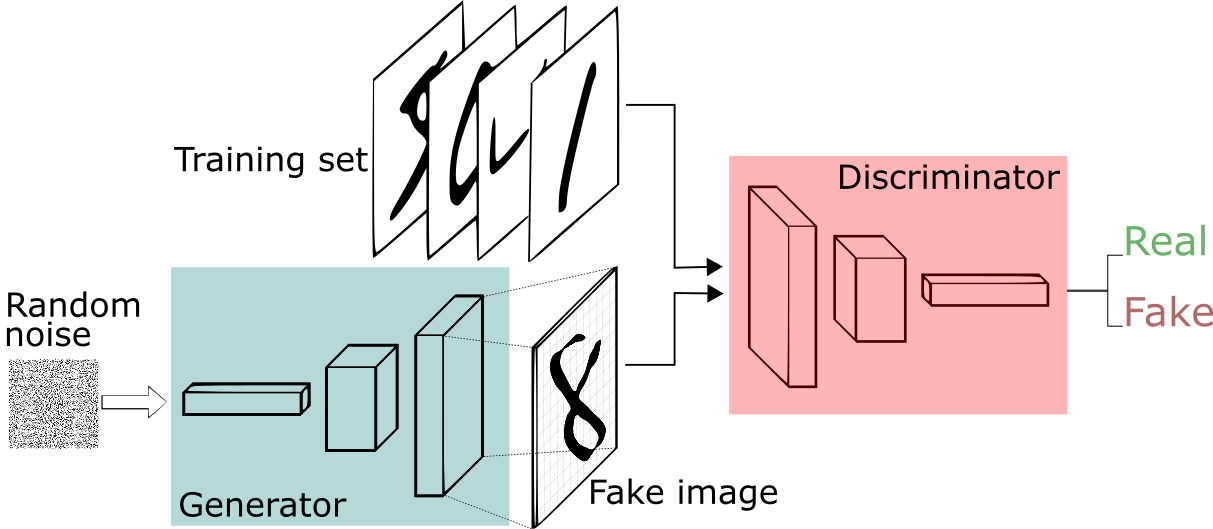 https://deeplearning4j.org/generative-adversarial-network
Basic GAN Results (Example implementation is provided in Pytorch’s examples)
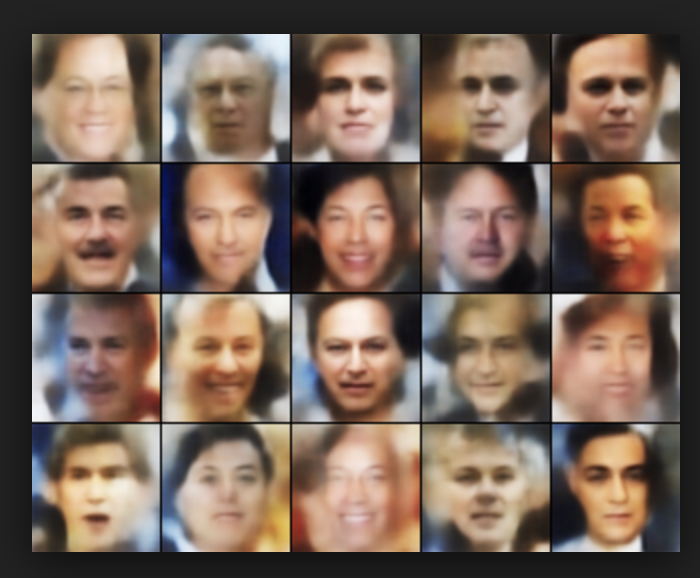 http://torch.ch/blog/2015/11/13/gan.html
NVidia’s progressive GANs ICLR 2018
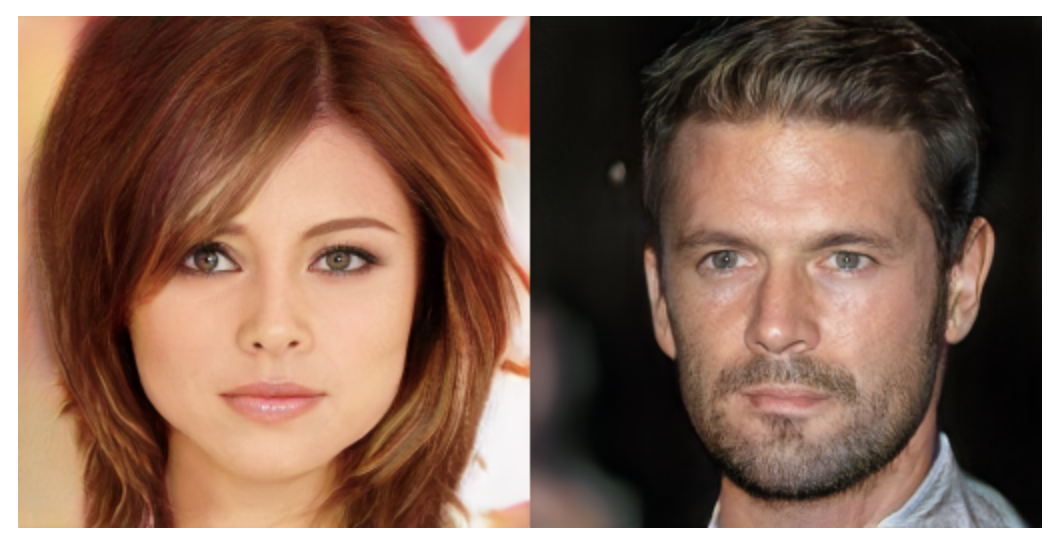 Google’s BigGAN
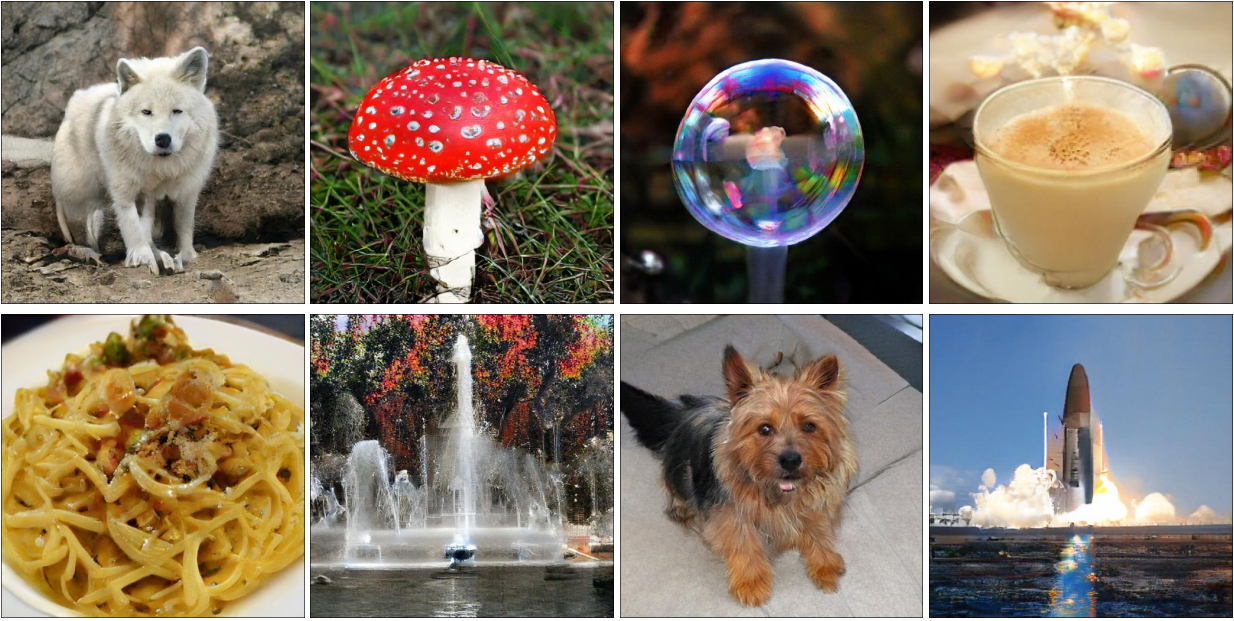 Google’s BigGAN
Teddy Bear
Microphone
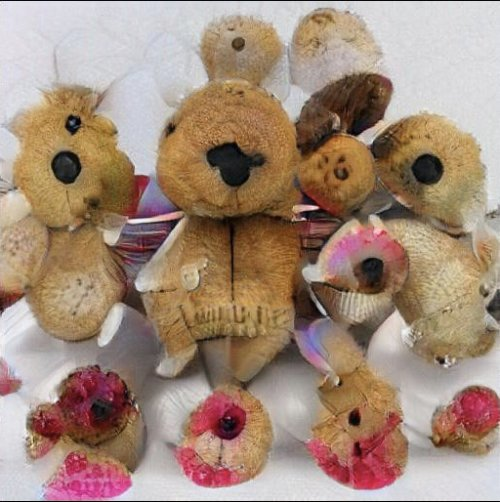 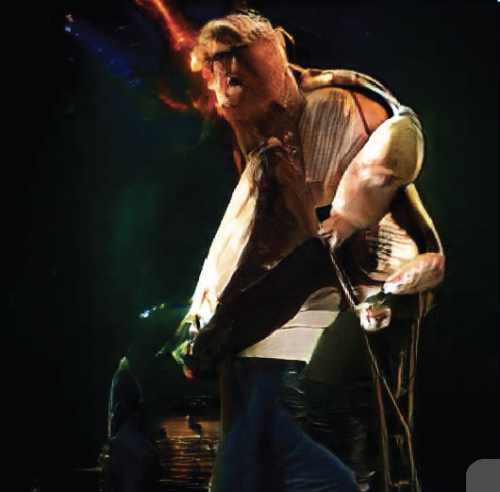 http://aiweirdness.com/post/179626595787/the-creepiest-images-generated-by-biggan
Conditional GANs: Input is not just Noise
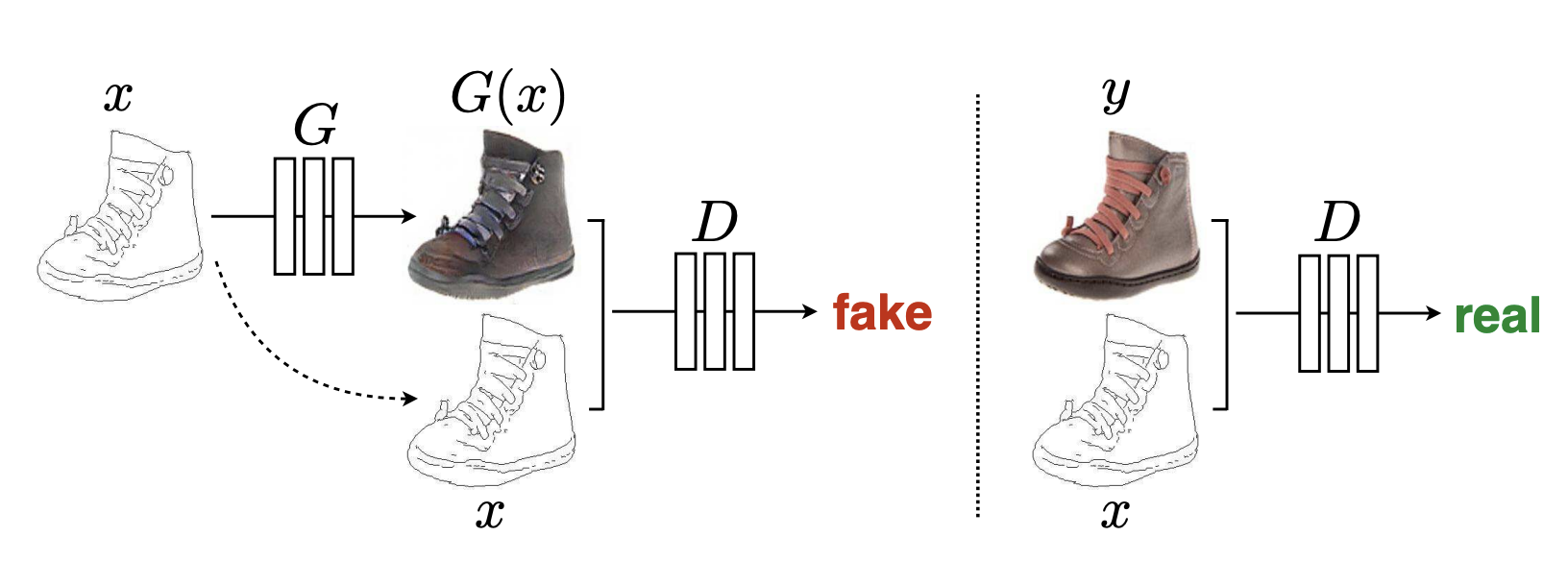 Isola et al. CVPR 2017: Image-to-Image Translation with Conditional Adversarial Networks
Conditional GANs: Also Hard to Train
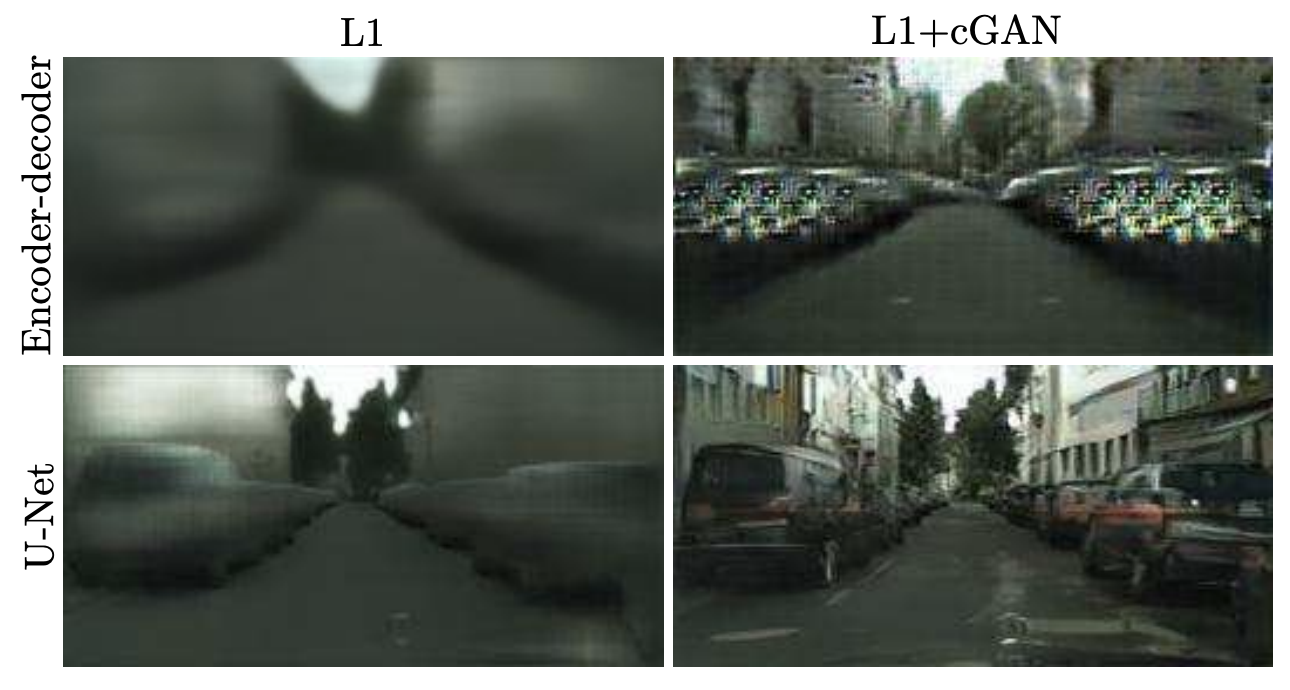 Result they obtained with  a regular Fully Convolutional Network
Result they obtained with  a U-Net network (with skip-connections)
Isola et al. CVPR 2017: Image-to-Image Translation with Conditional Adversarial Networks
Conditional GANs: Also Hard to Train
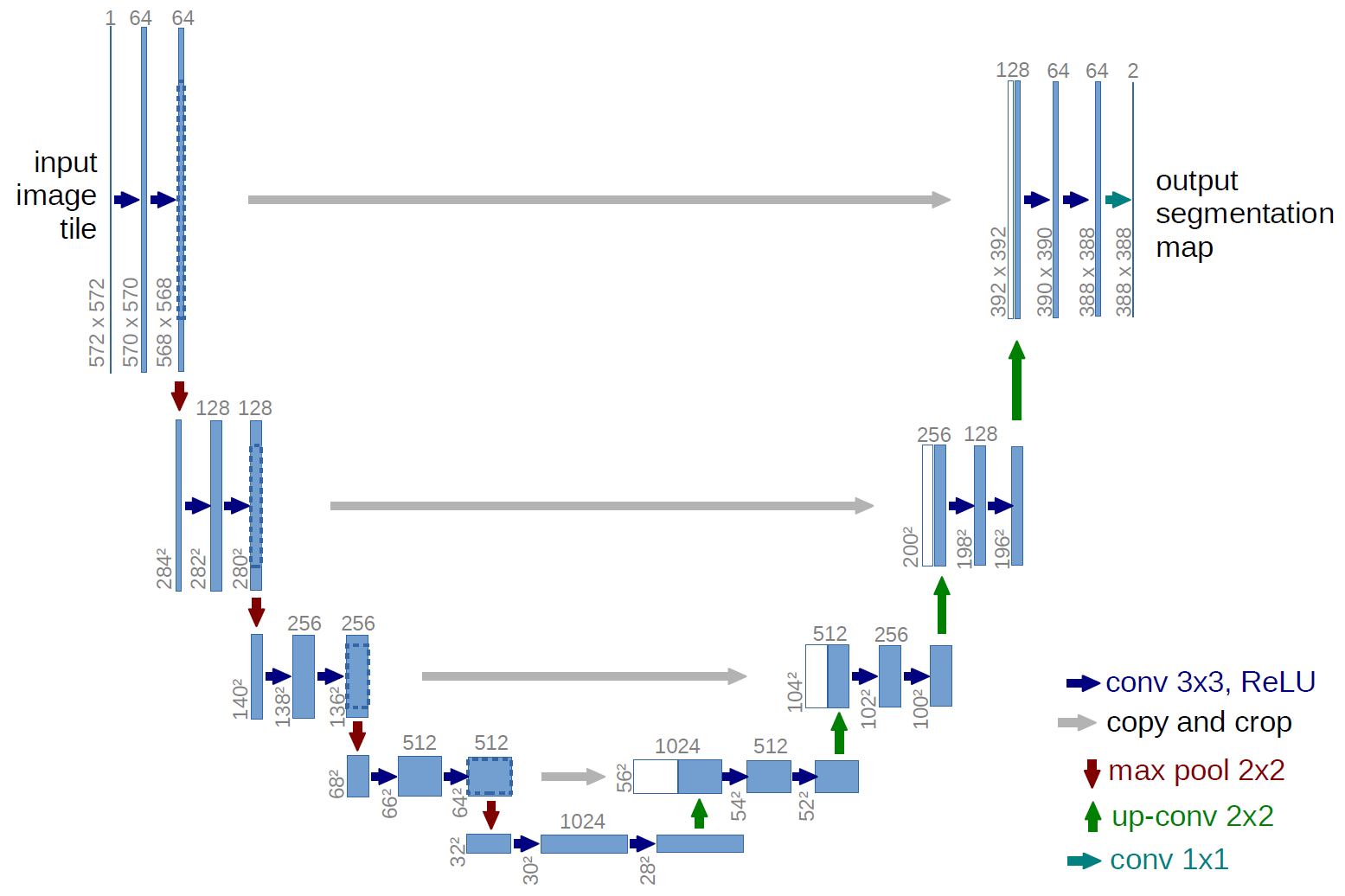 Ronneberger et al. MICCAI 2015. U-Net: Convolutional Networks for Biomedical Image Segmentation
Conditional GANs / Text-conditioned
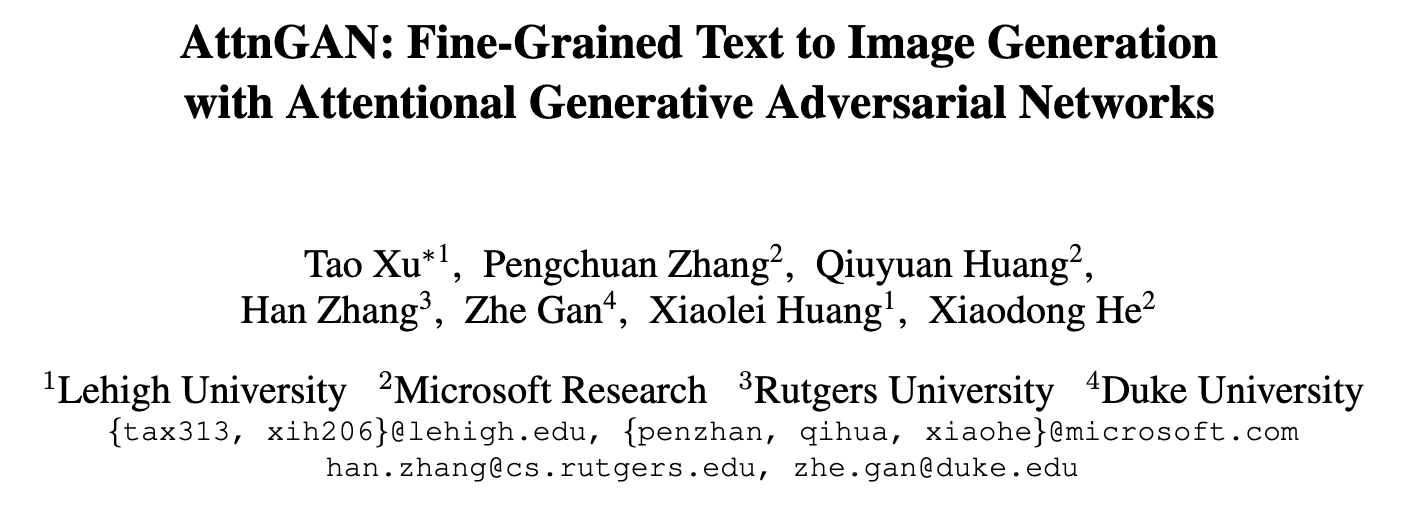 Conditional GANs / Text-conditioned
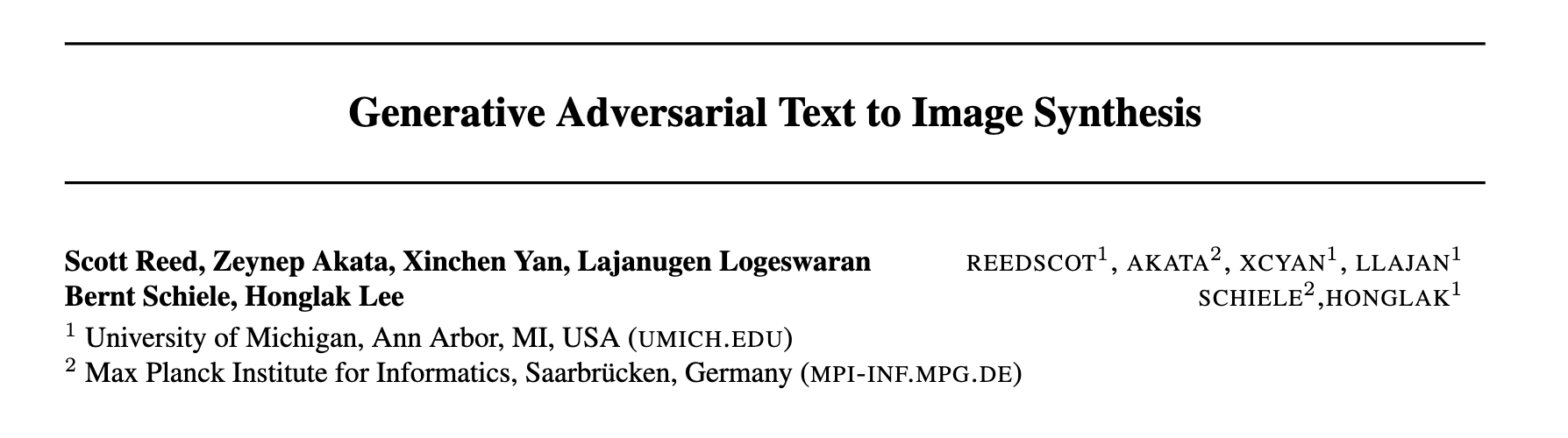 Conditional GANs / Text-conditioned
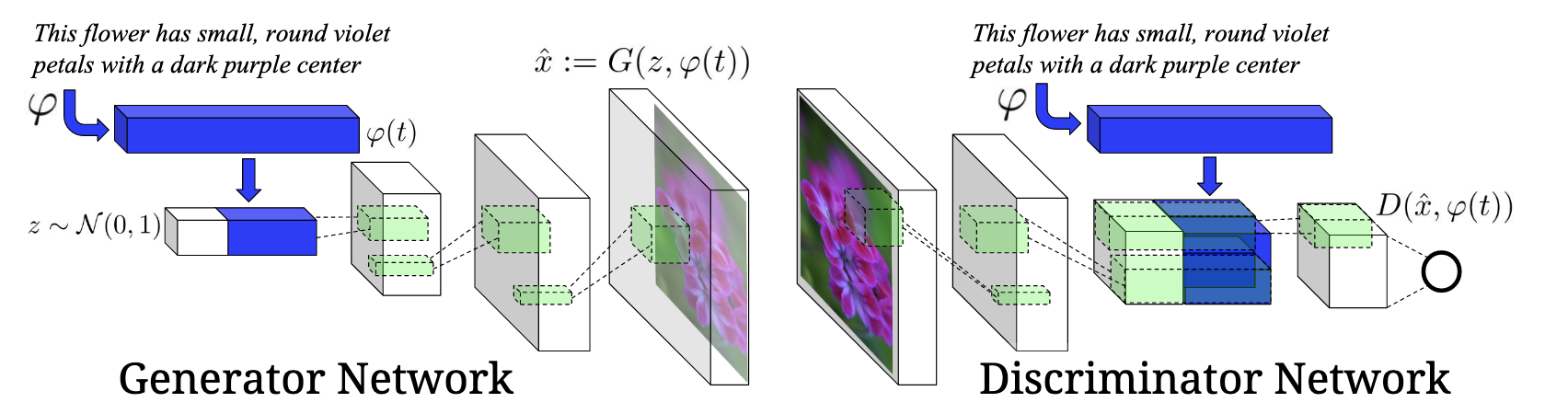 Conditional GANs / Text-conditioned
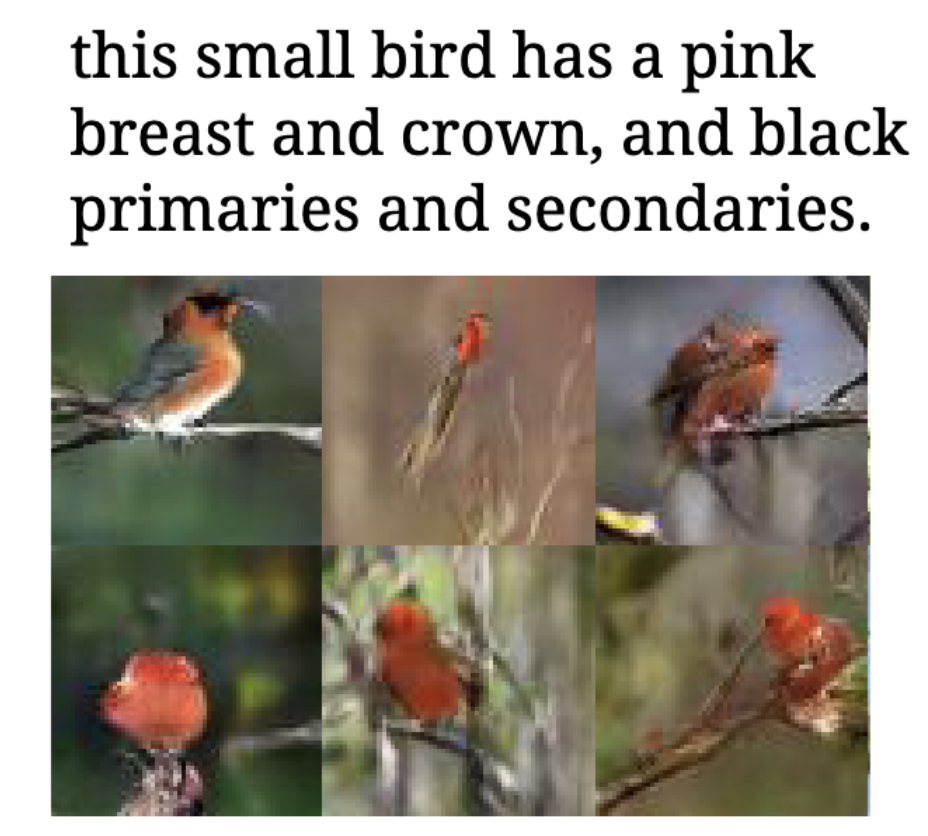 Conditional GANs / Text-conditioned
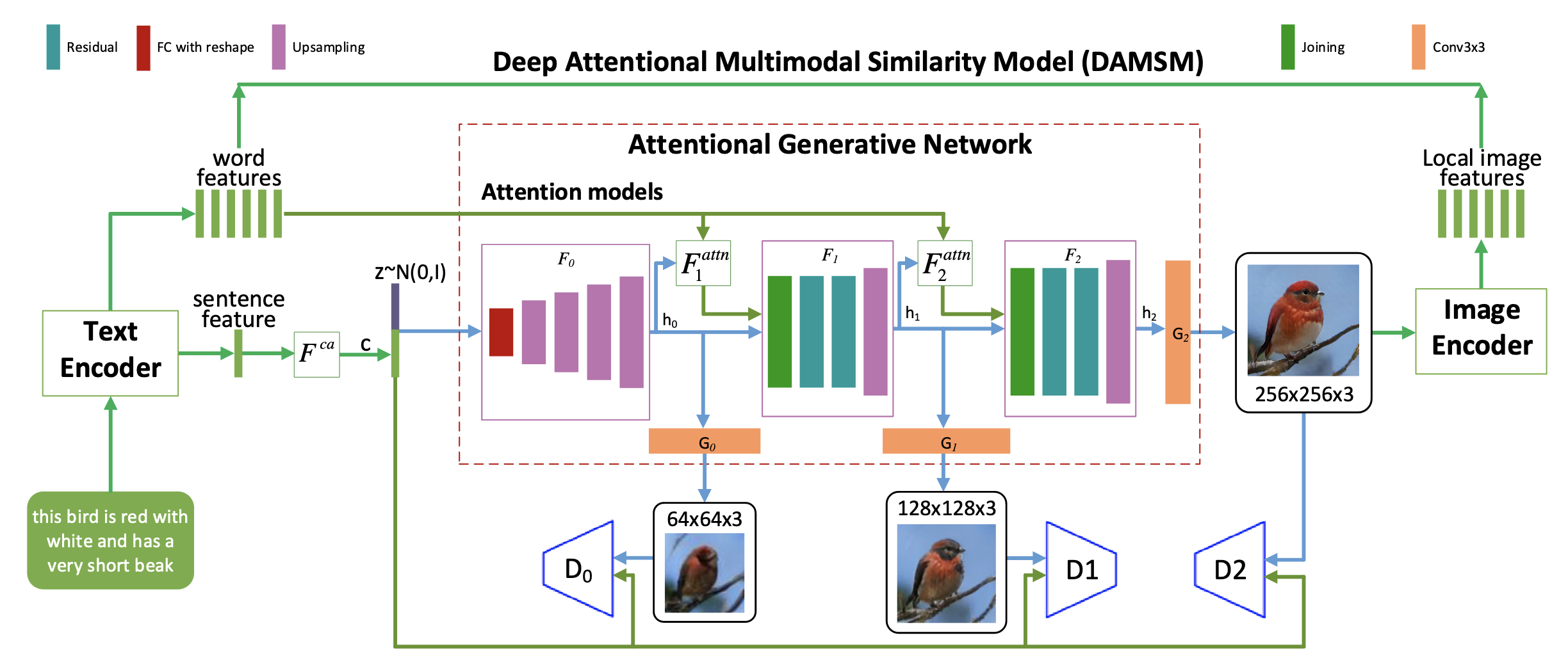 Conditional GANs / Text-conditioned
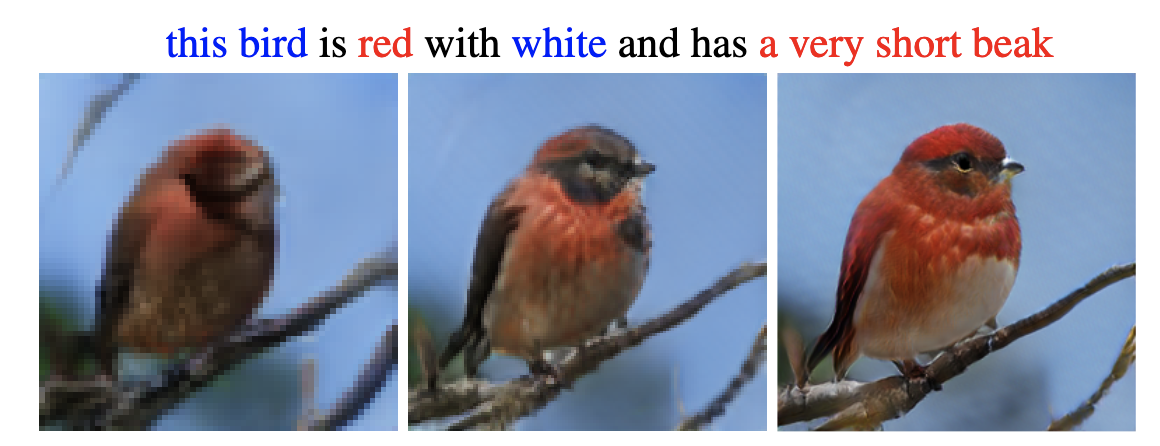 More on the Idea of Feature Space Optimization
Gatys et. al. Image Style Transfer Using Convolutional Neural Networks. CVPR 2016
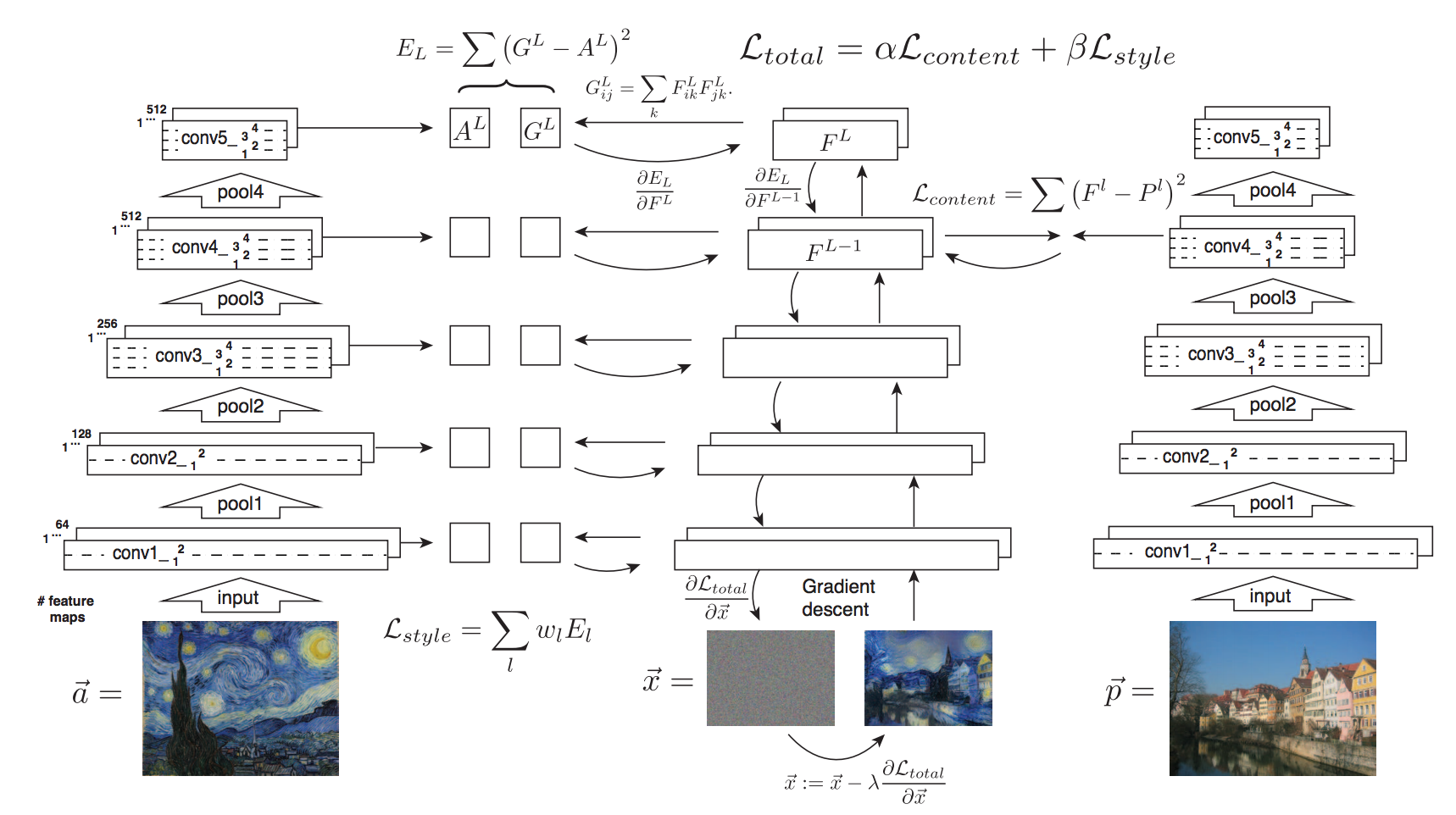 35
Gatys et. al. Image Style Transfer Using Convolutional Neural Networks. CVPR 2016
Idea 1: Image Reconstruction from Features
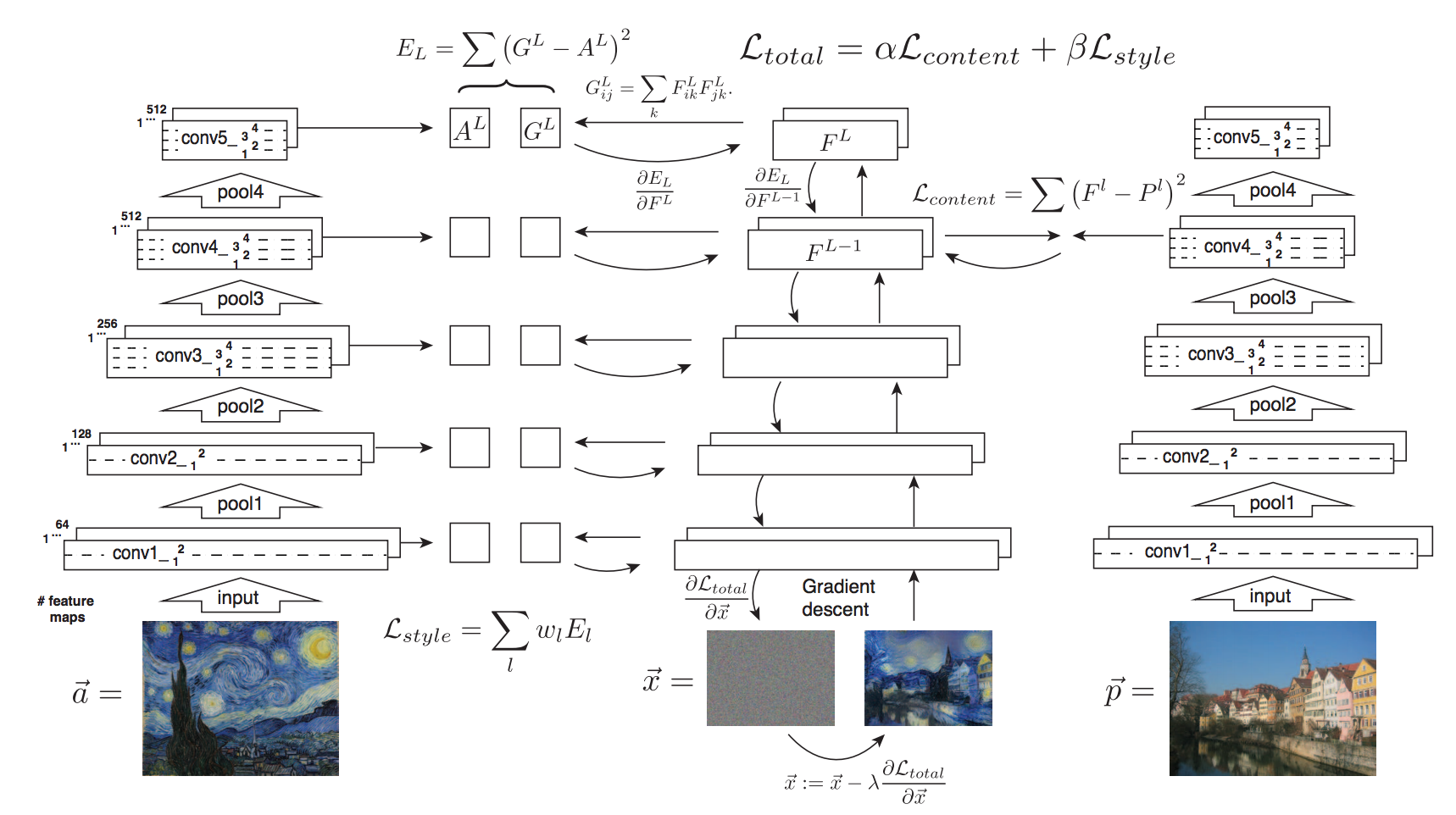 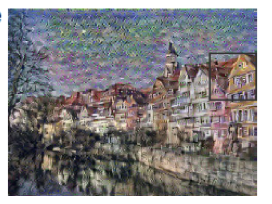 Gatys et. al. Image Style Transfer Using Convolutional Neural Networks. CVPR 2016
Idea 1: Image Reconstruction from Features
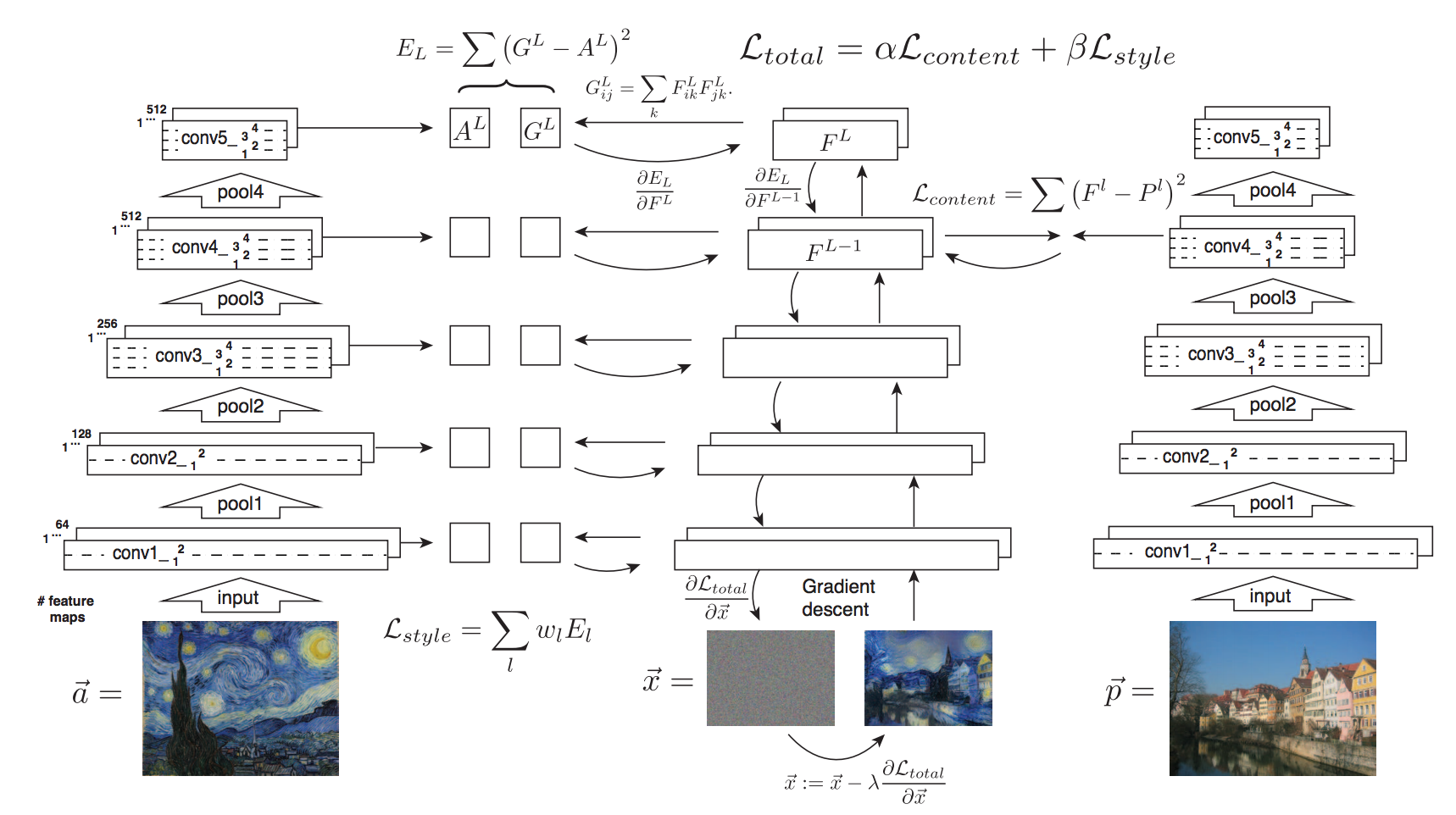 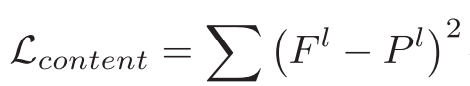 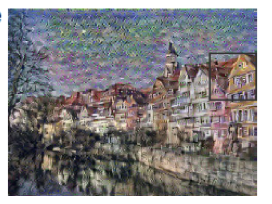 Gatys et. al. Image Style Transfer Using Convolutional Neural Networks. CVPR 2016
Idea 1: Image Reconstruction from Features
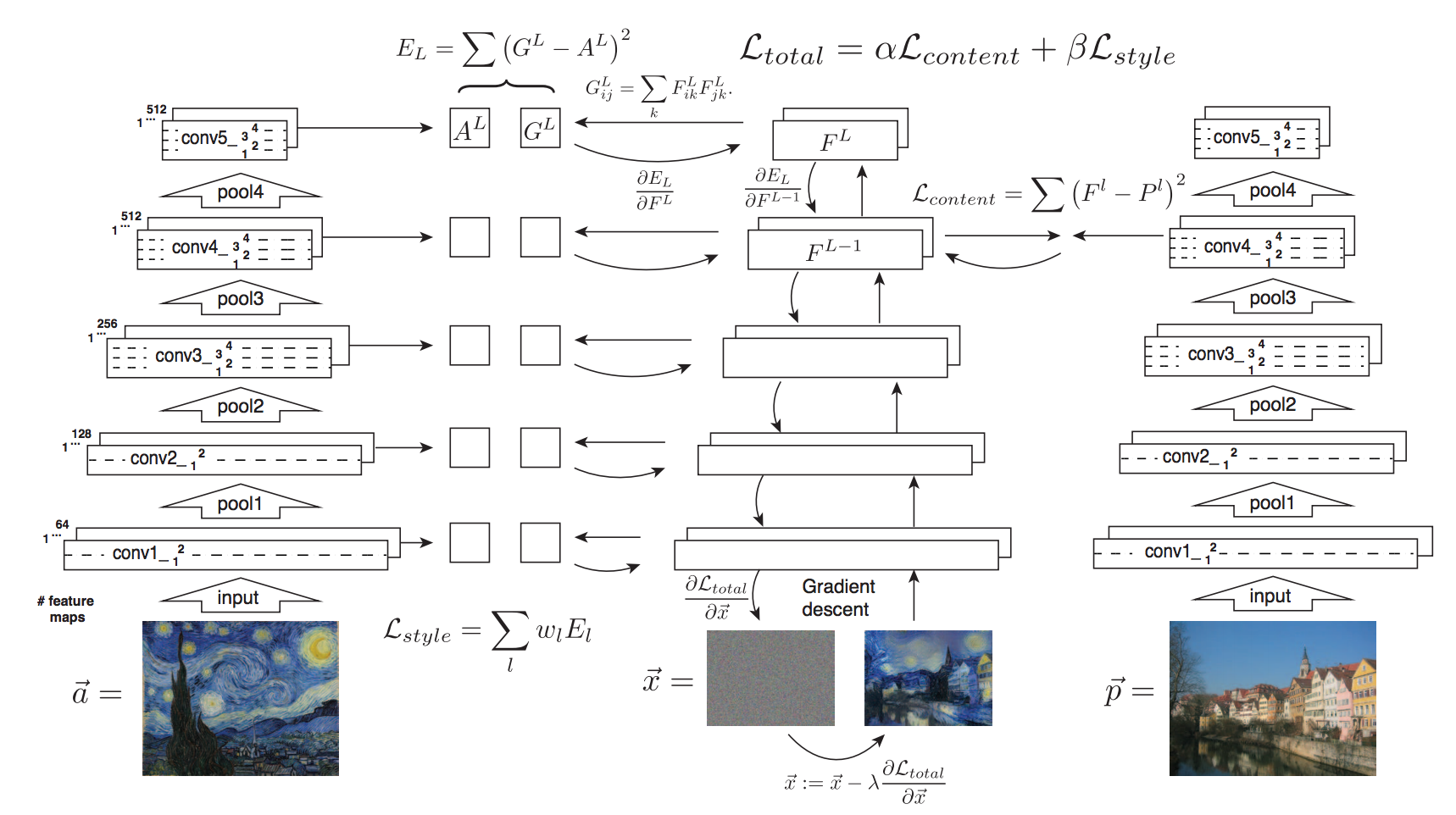 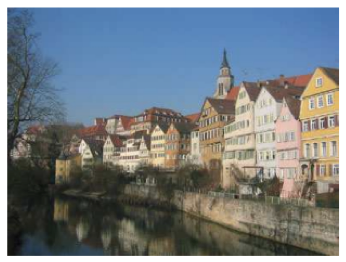 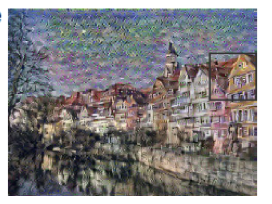 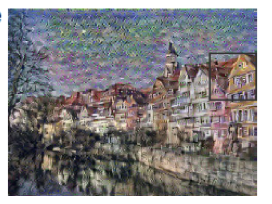 Gatys et. al. Image Style Transfer Using Convolutional Neural Networks. CVPR 2016
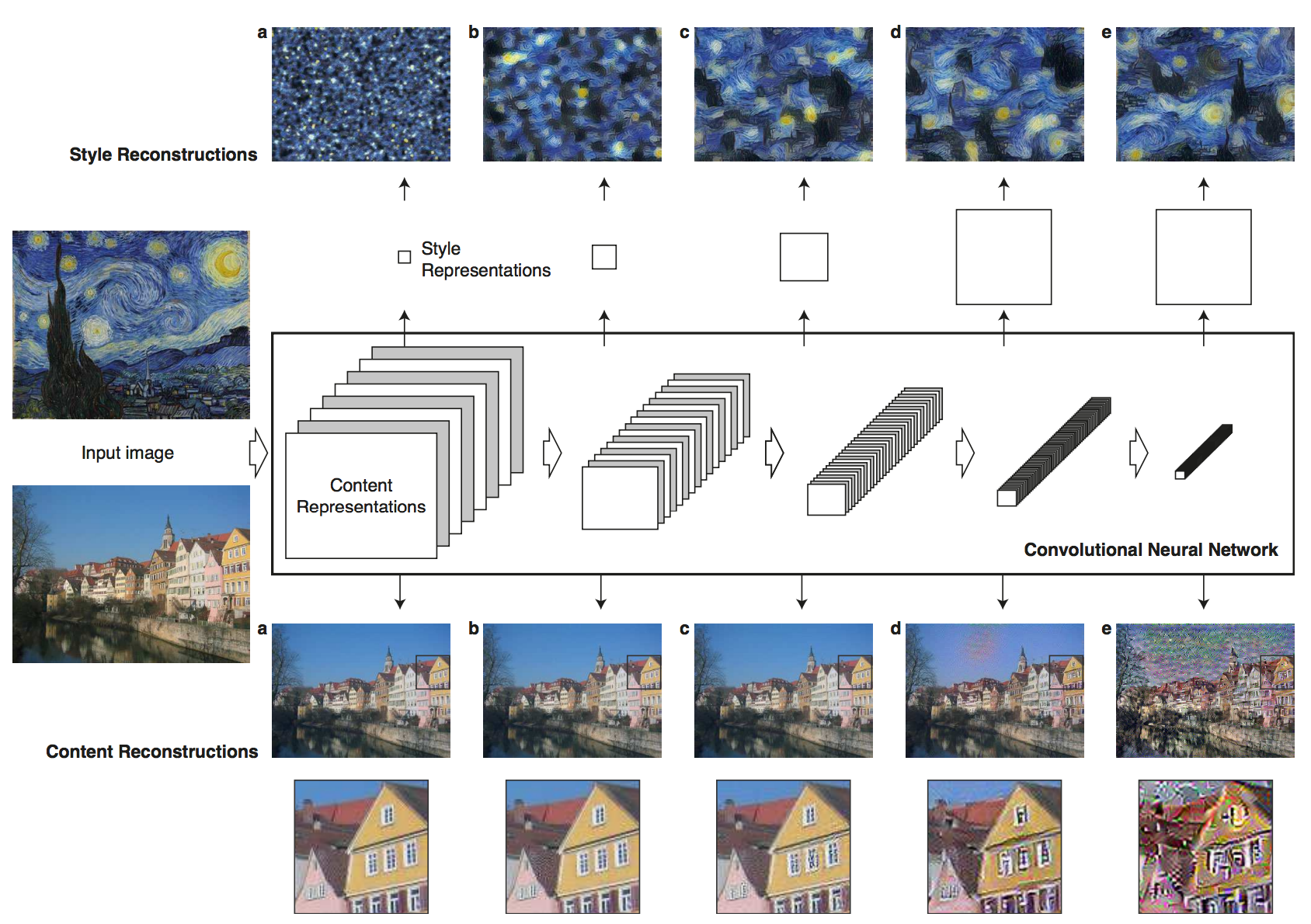 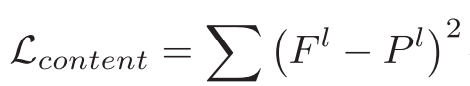 Gatys et. al. Image Style Transfer Using Convolutional Neural Networks. CVPR 2016
Idea 2: Backpropagation of Style
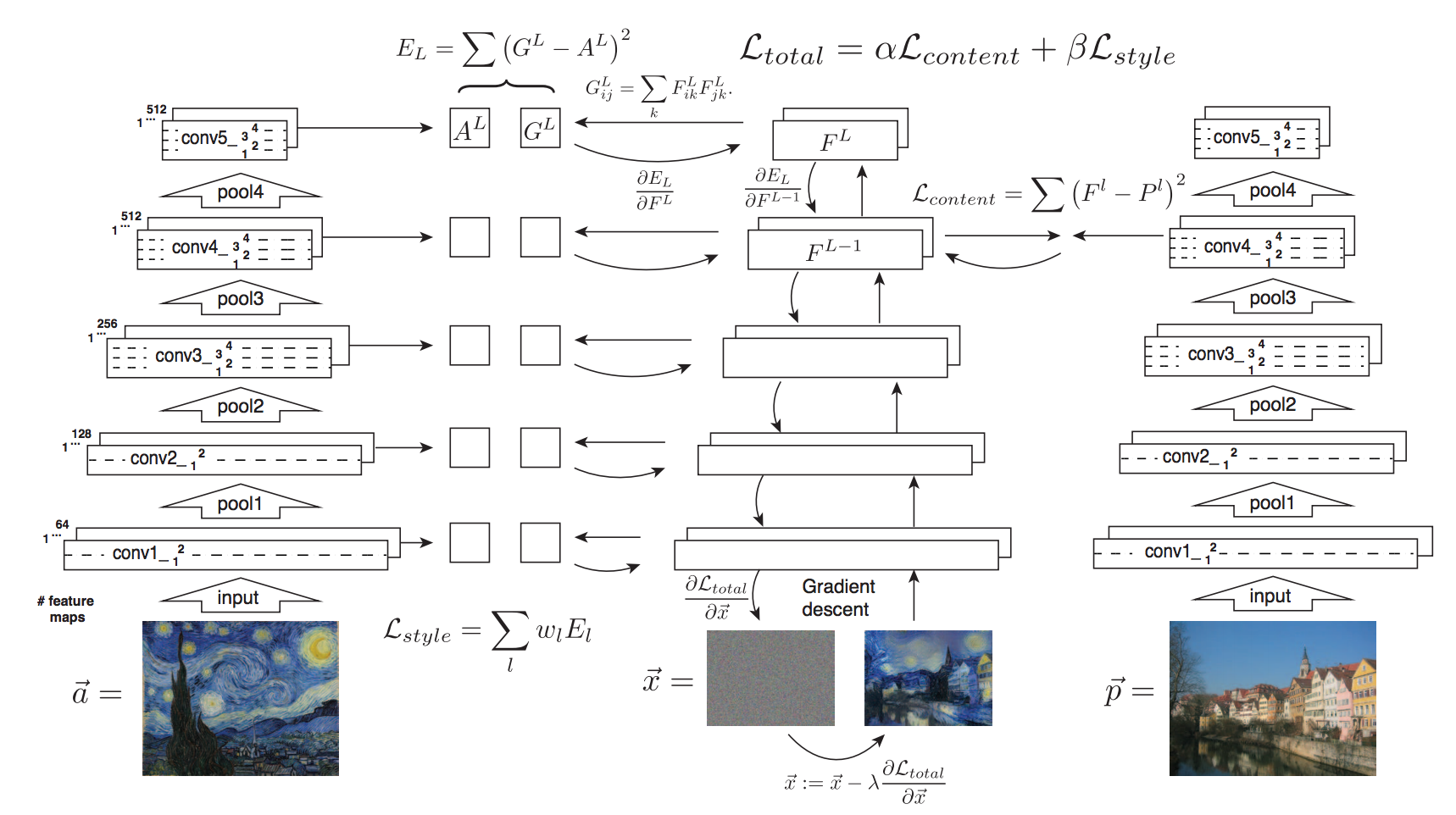 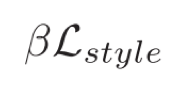 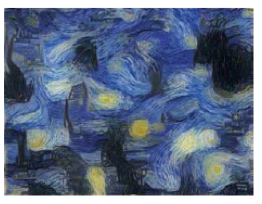 Gatys et. al. Image Style Transfer Using Convolutional Neural Networks. CVPR 2016
Idea 2: Backpropagation of Style
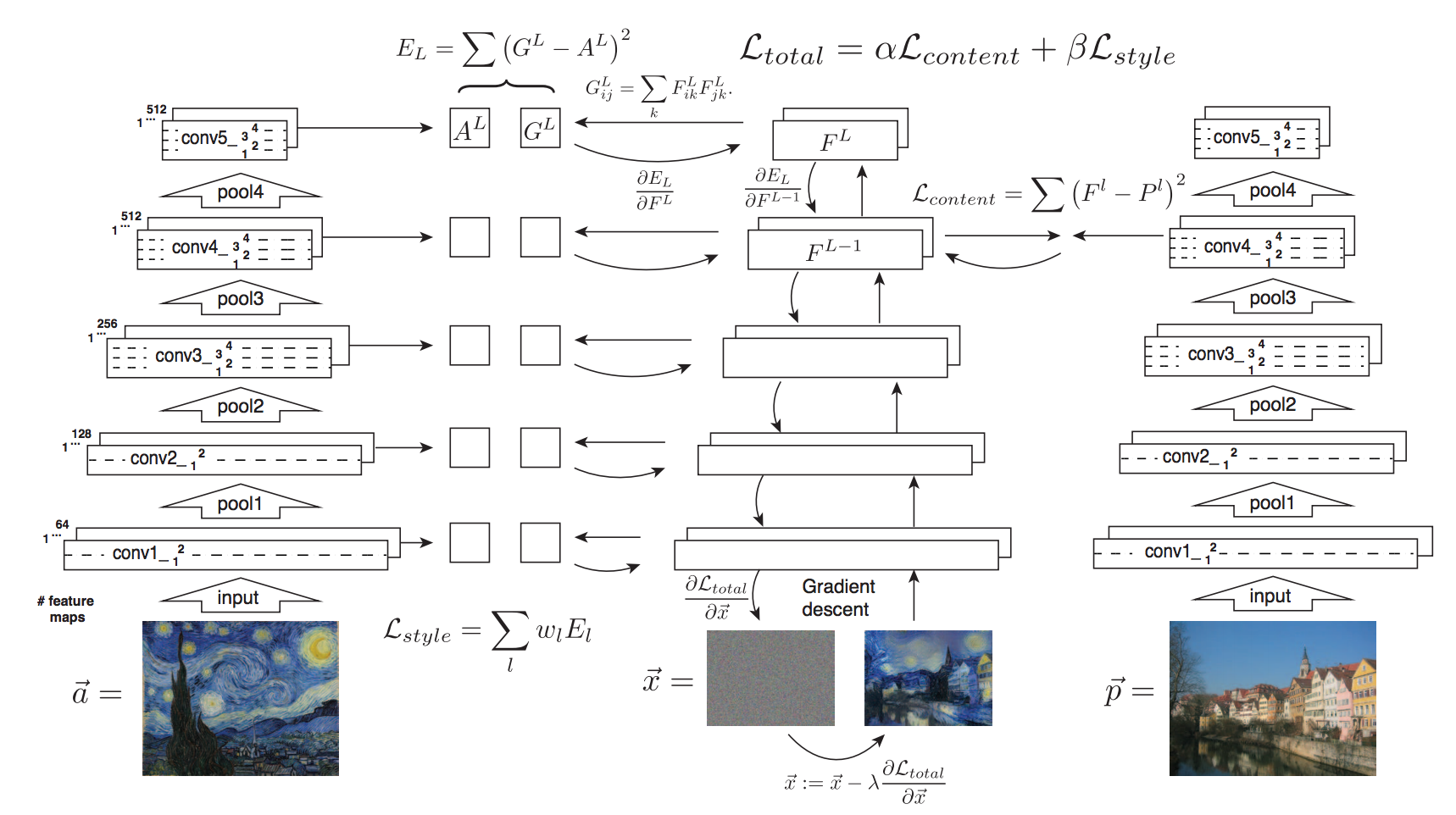 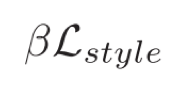 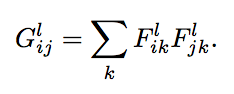 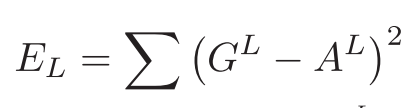 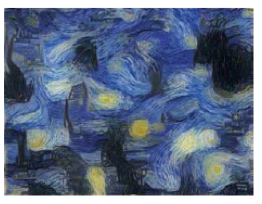 Gatys et. al. Image Style Transfer Using Convolutional Neural Networks. CVPR 2016
Idea 2: Backpropagation of Style
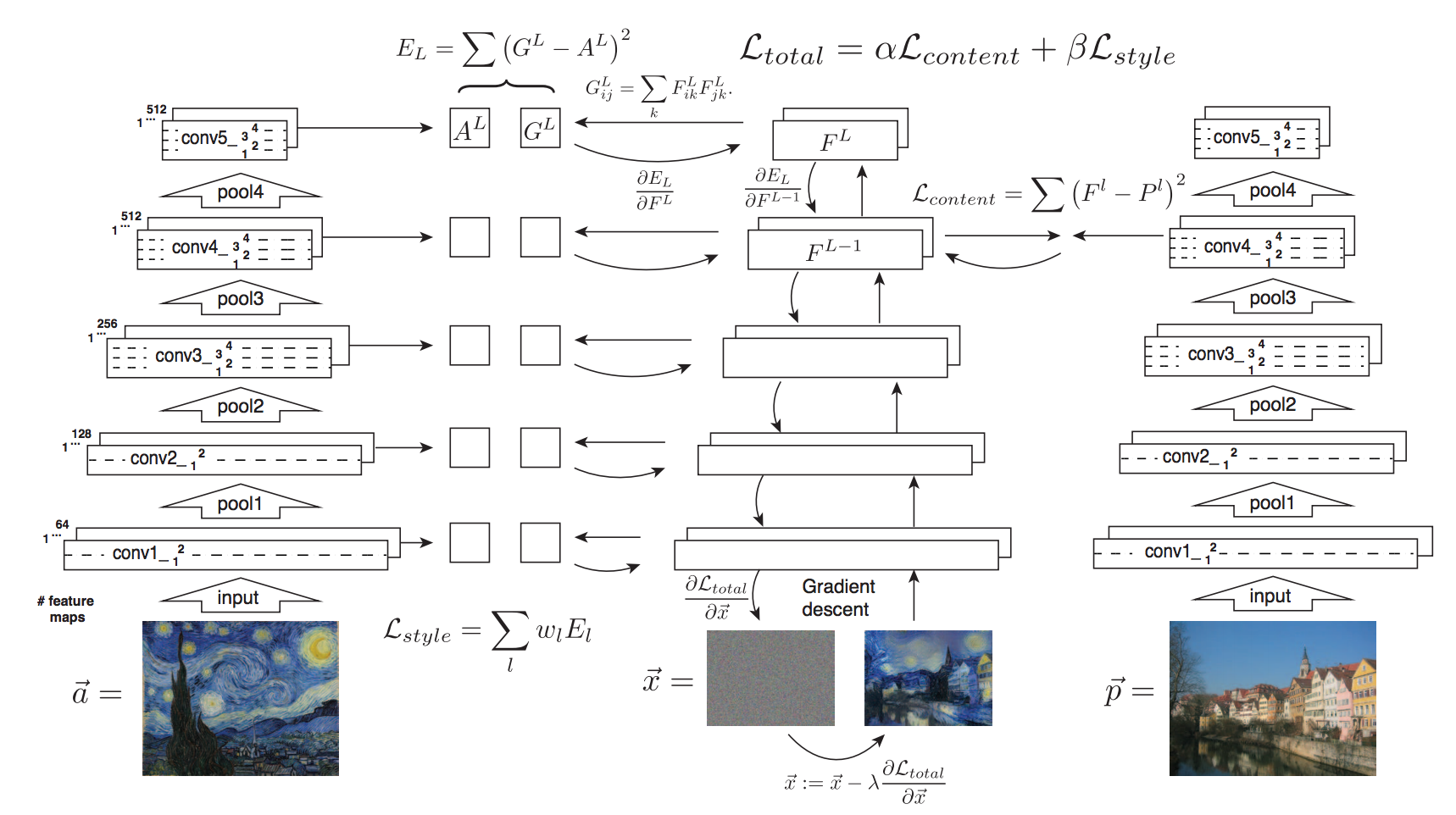 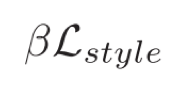 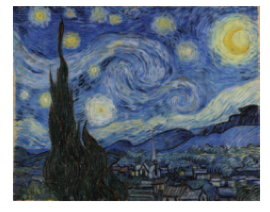 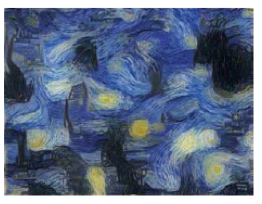 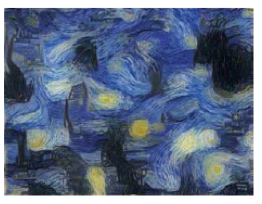 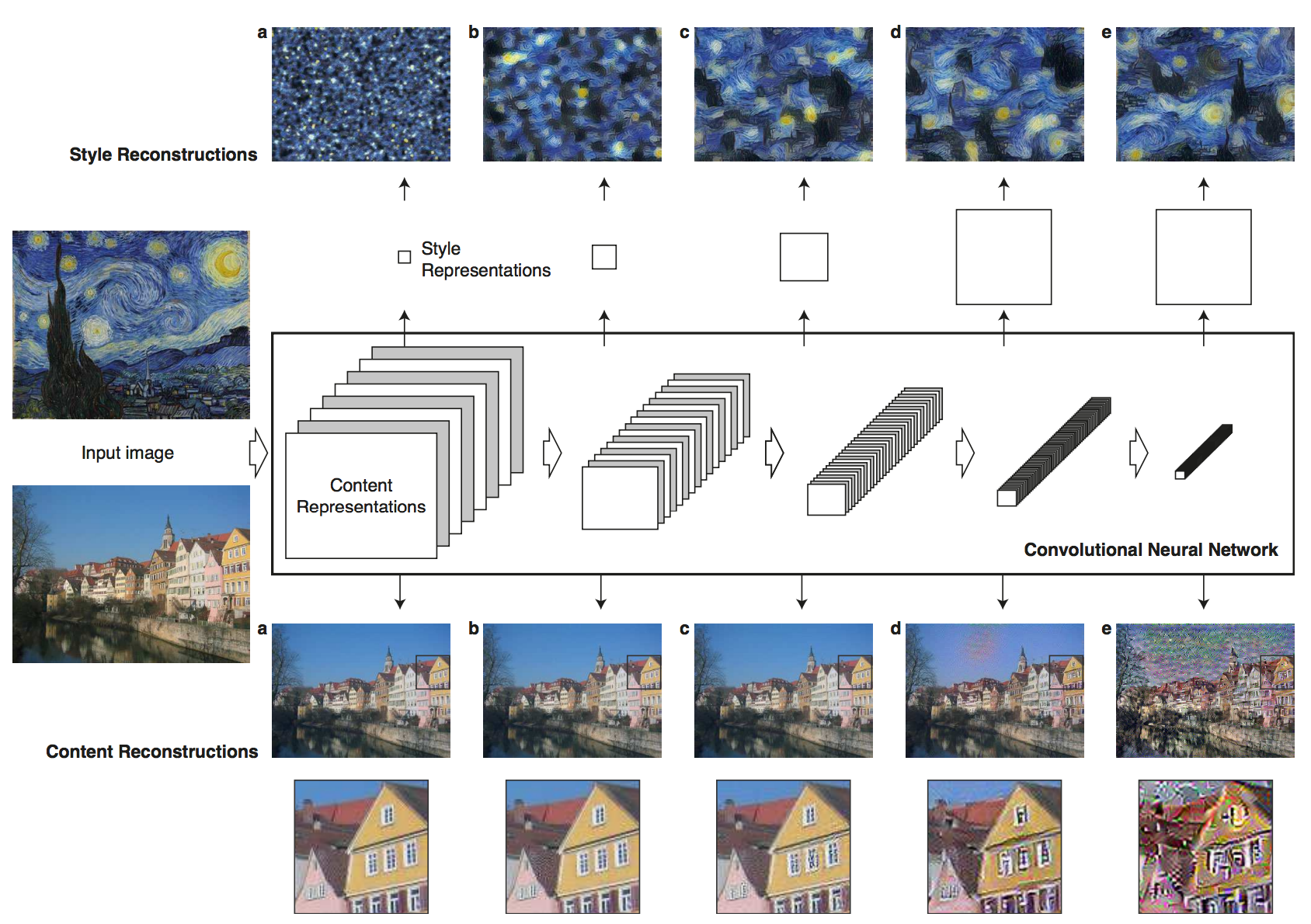 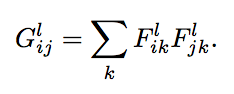 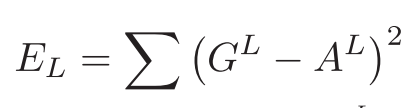 Gatys et. al. Image Style Transfer Using Convolutional Neural Networks. CVPR 2016
Gatys et. al. Image Style Transfer Using Convolutional Neural Networks. CVPR 2016
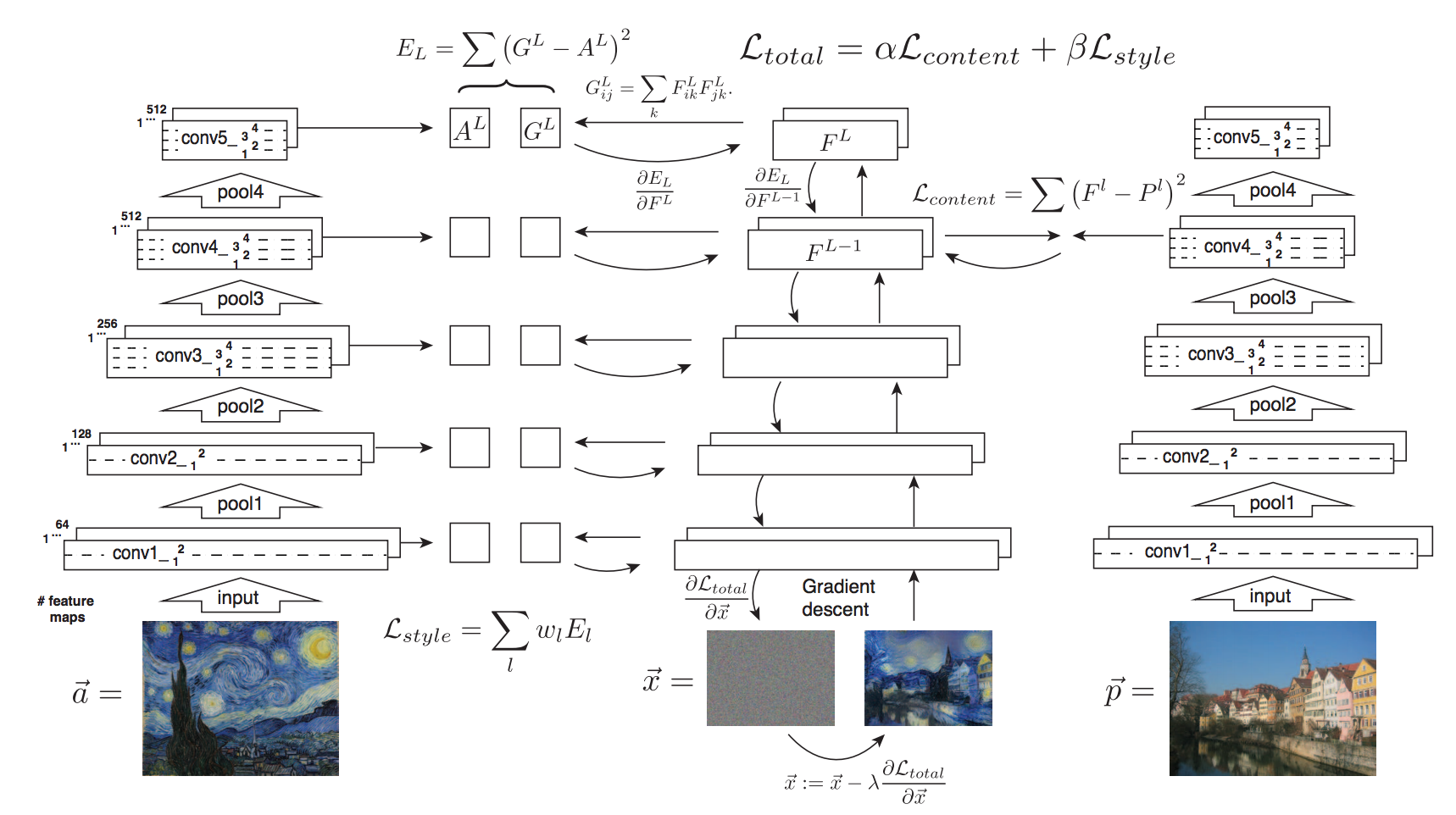 Gatys et. al. Image Style Transfer Using Convolutional Neural Networks. CVPR 2016
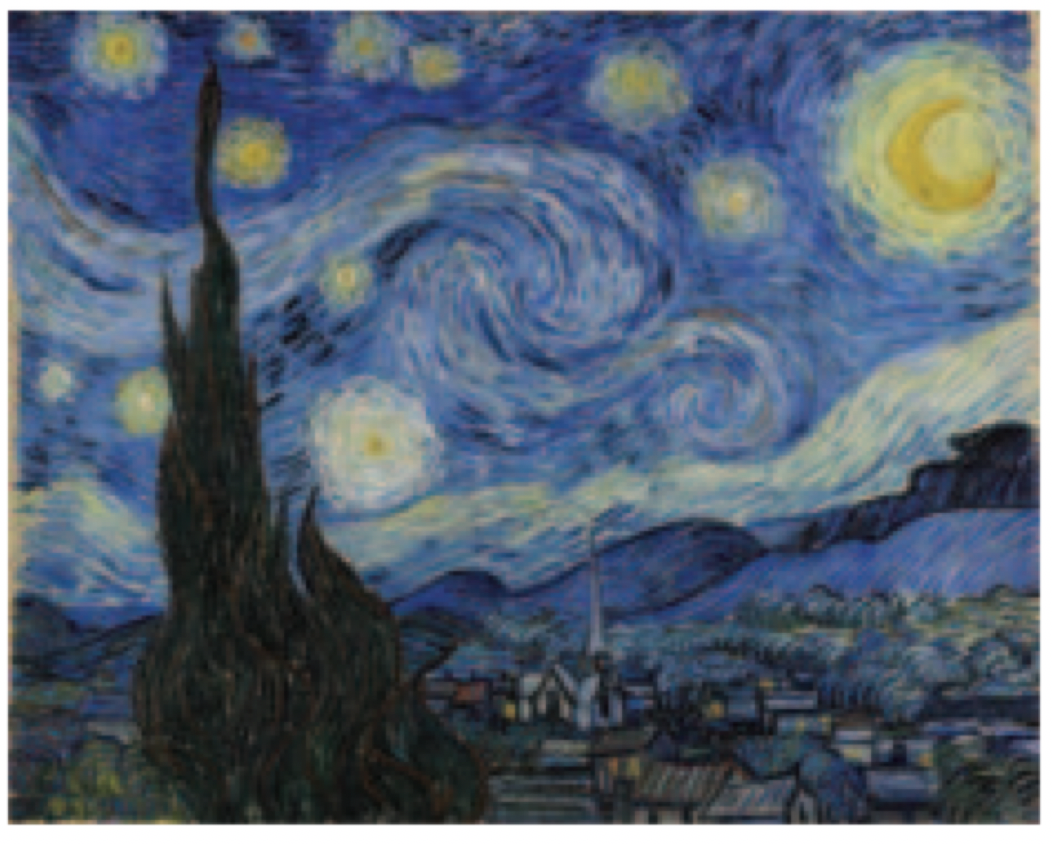 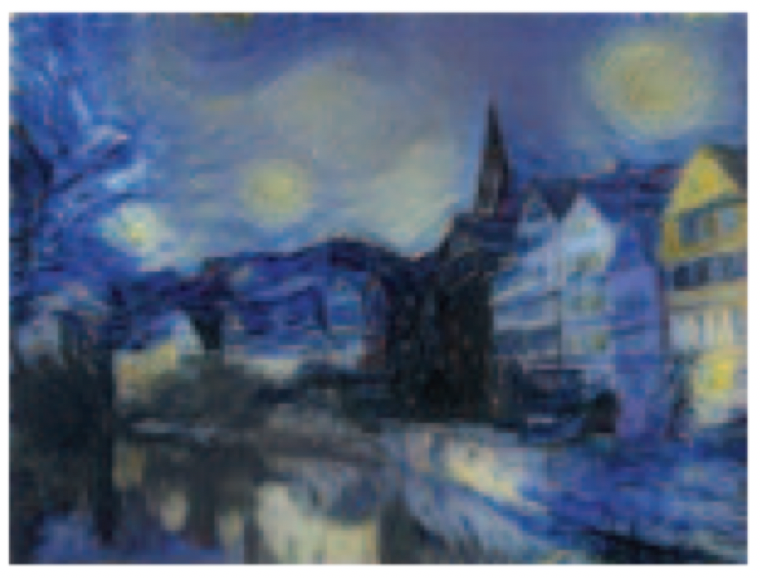 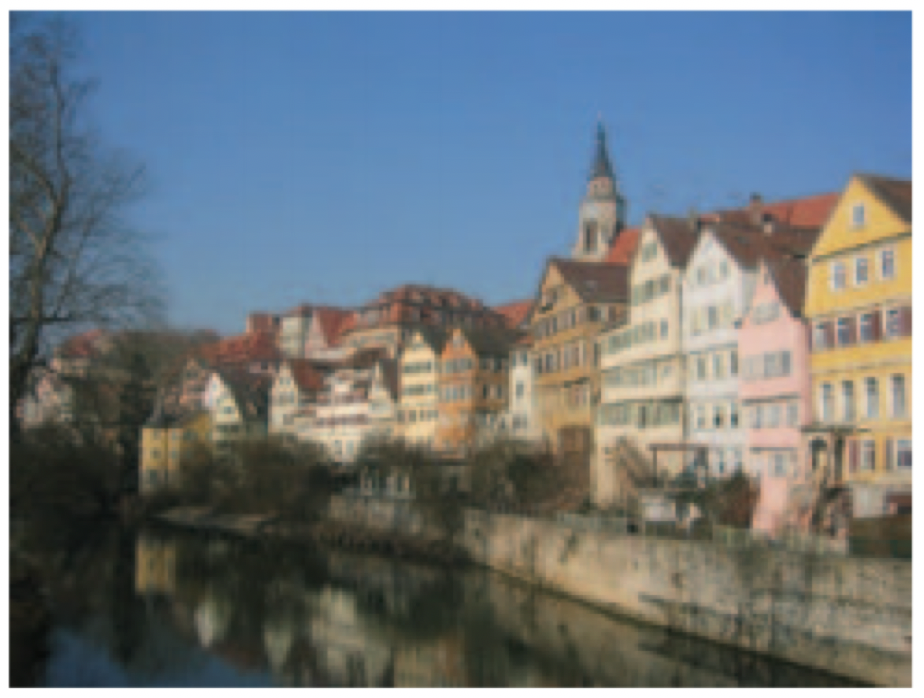 Questions